НУШ
Тема 4. Об'єкти мультимедіа
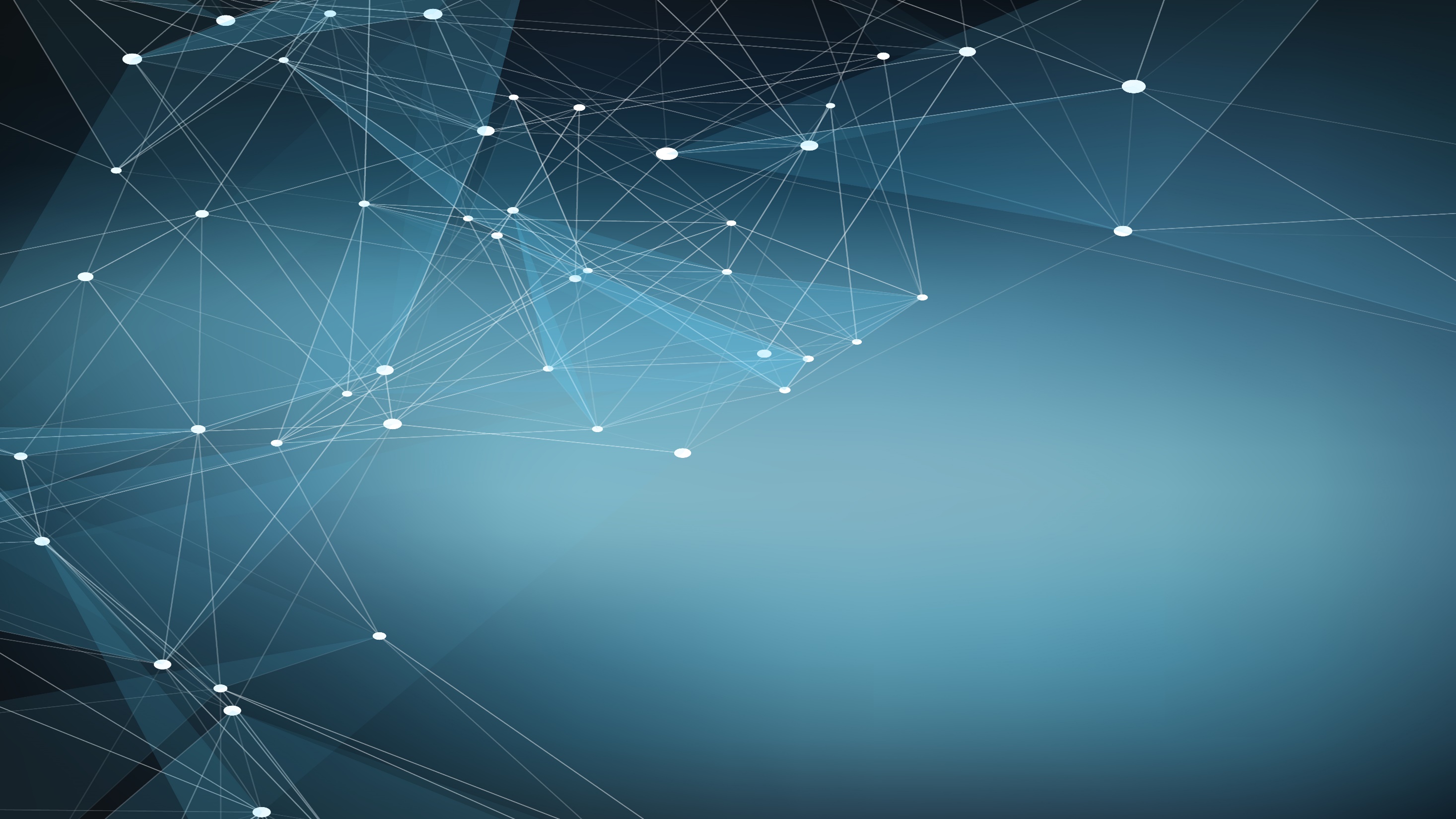 Поняття про анімацію. Види анімації.
7 клас
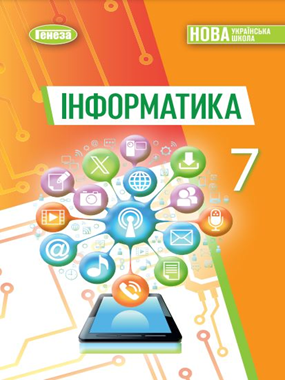 Розробив вчитель 
інформатики Попівської гімназії
Лисенко Євгеній Володимирович
.
Мета уроку
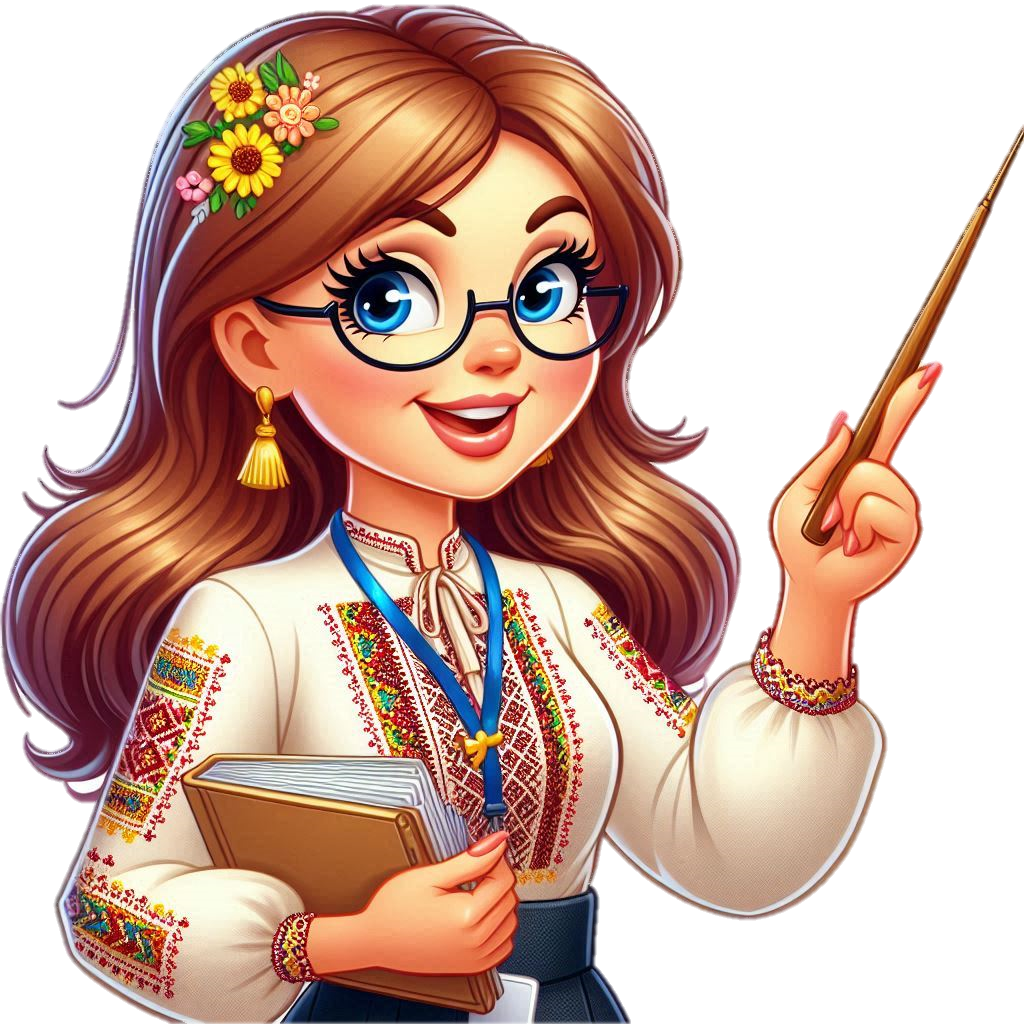 Ознайомитись з поняттям анімації.
Розглянути різні види анімації та їхні особливості.
Розвинути вміння аналізувати та створювати прості анімаційні проекти.
Емоційне налаштування на урокЯкий котик ти сьогодні?
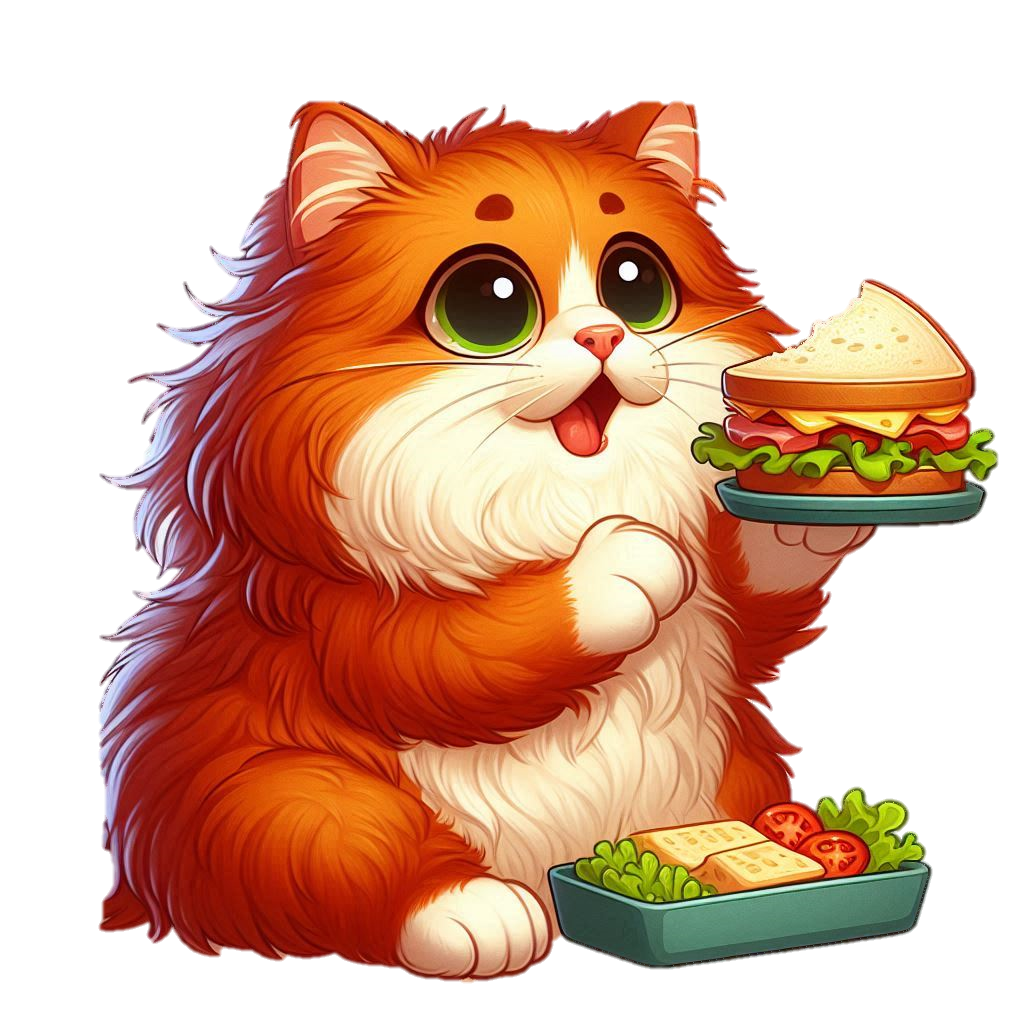 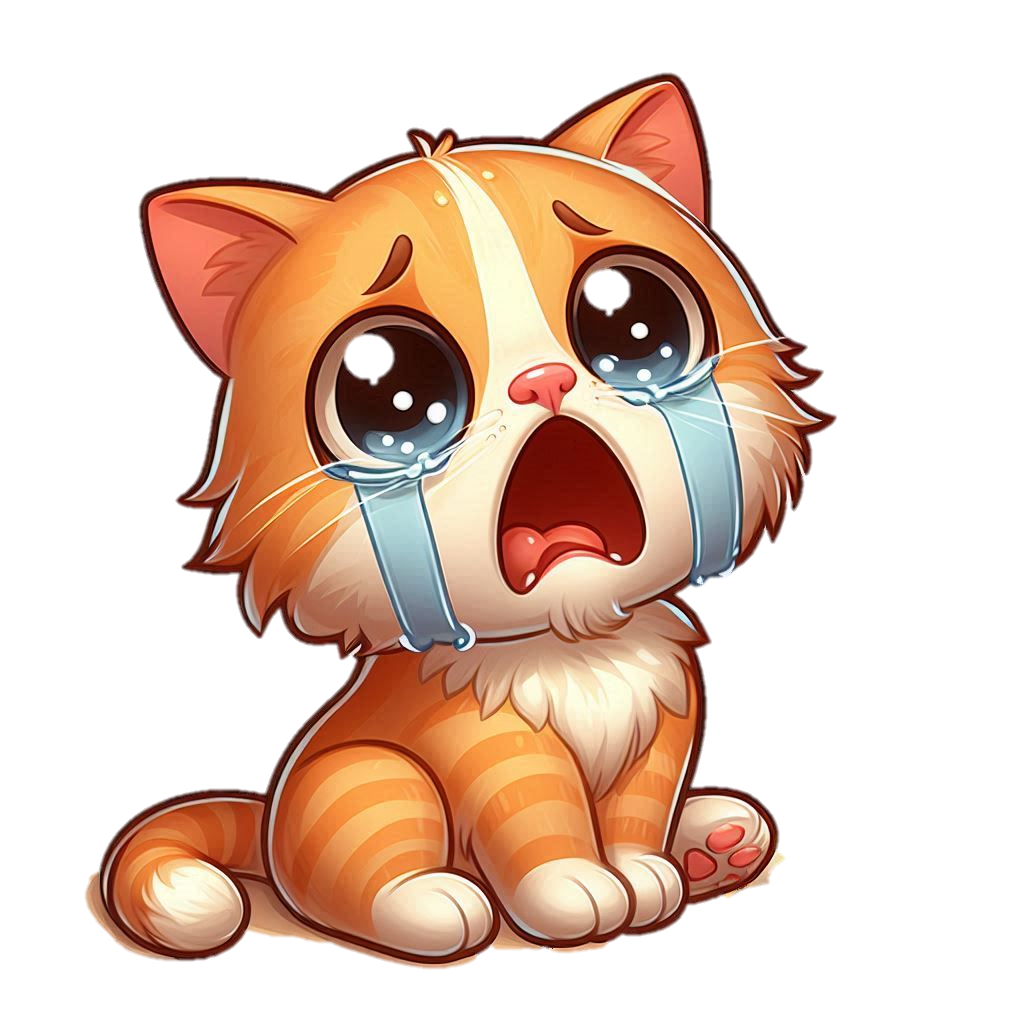 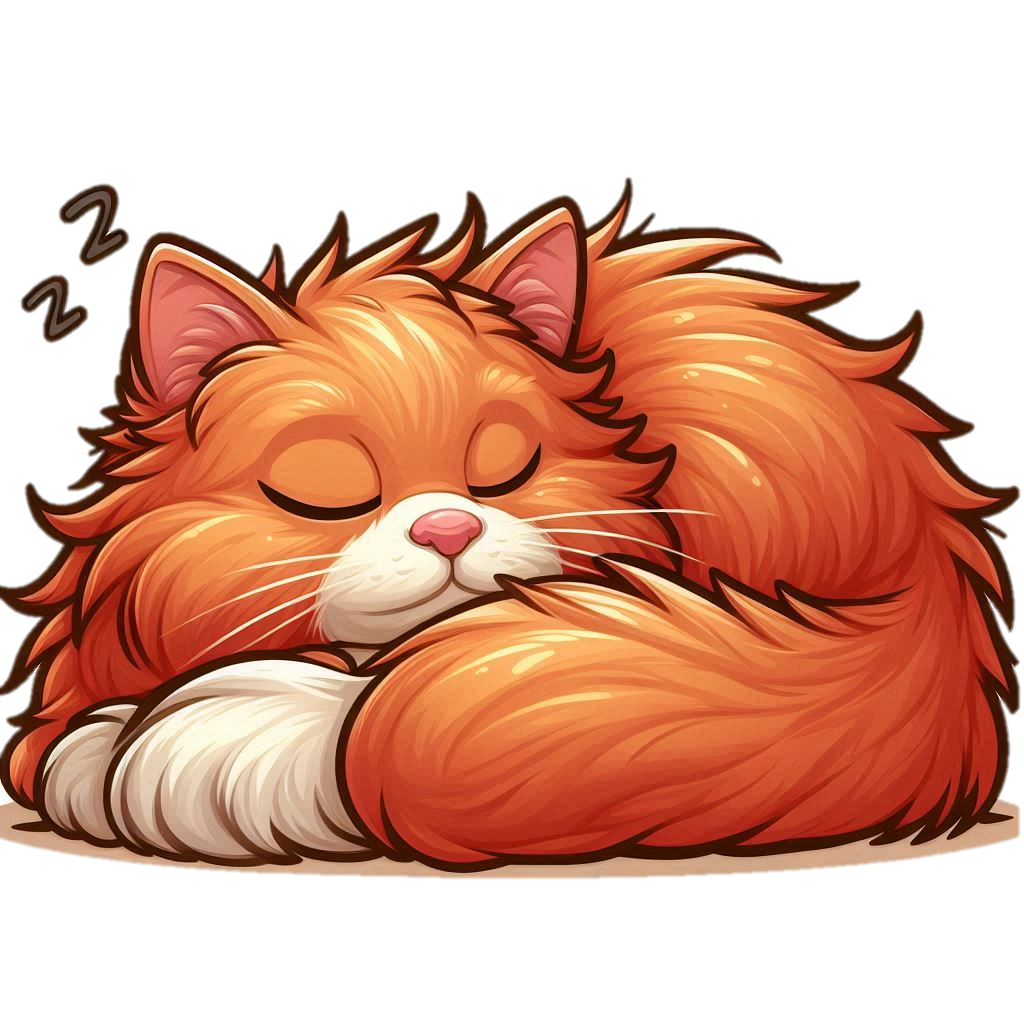 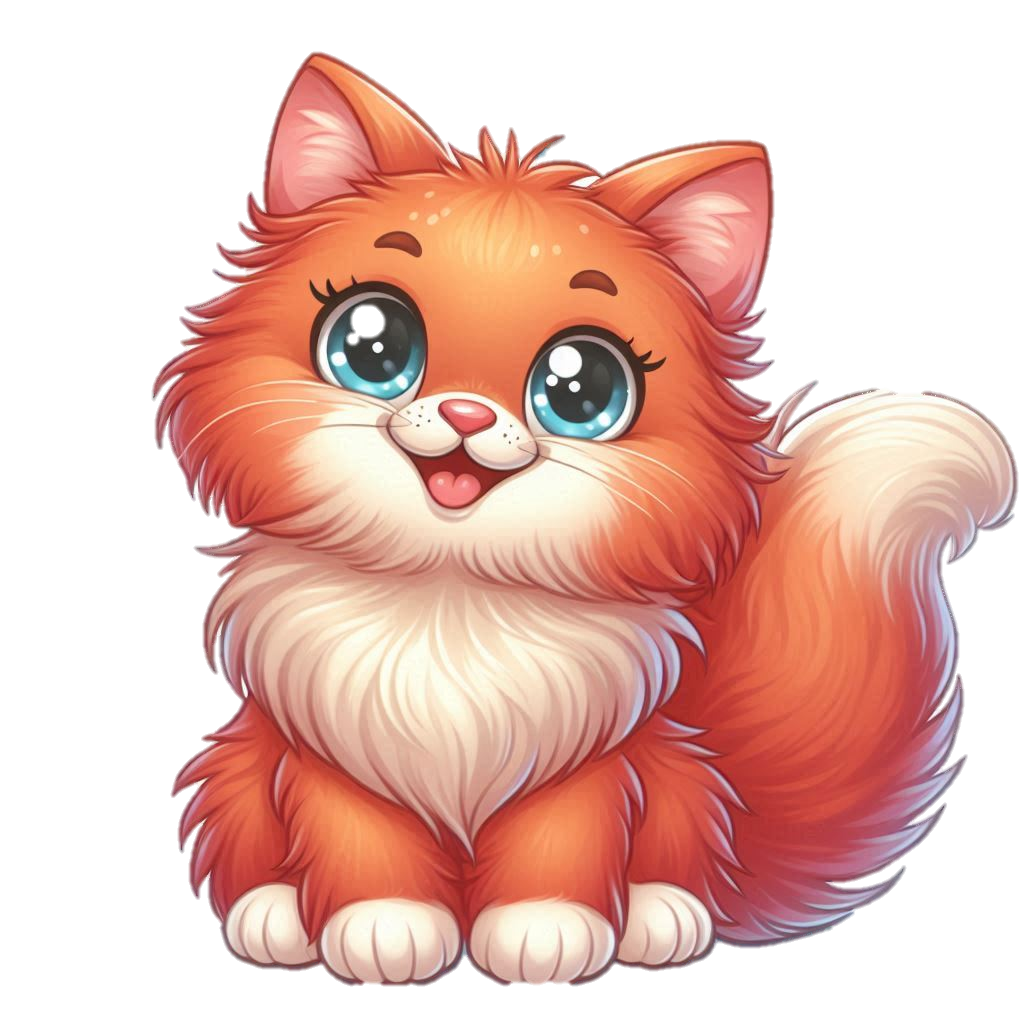 Голодний
Заплаканий
Сонний
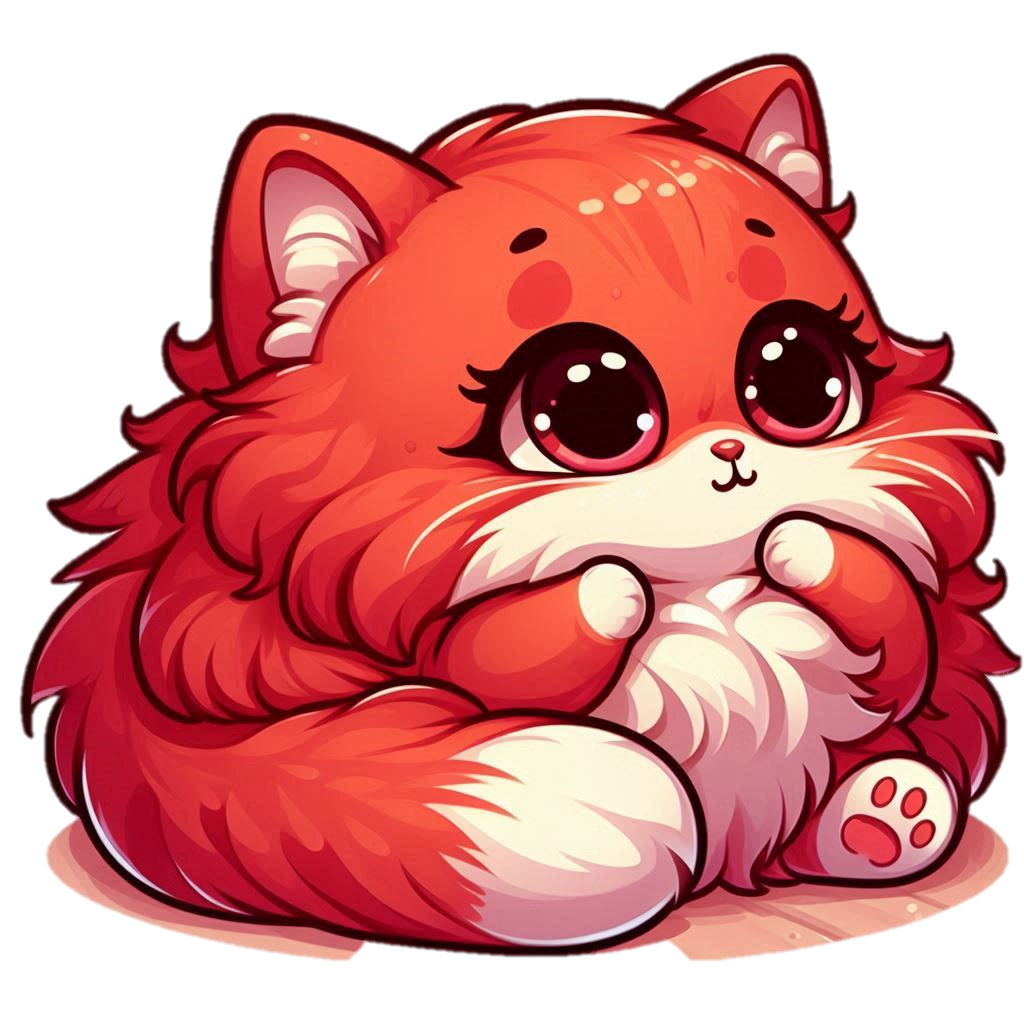 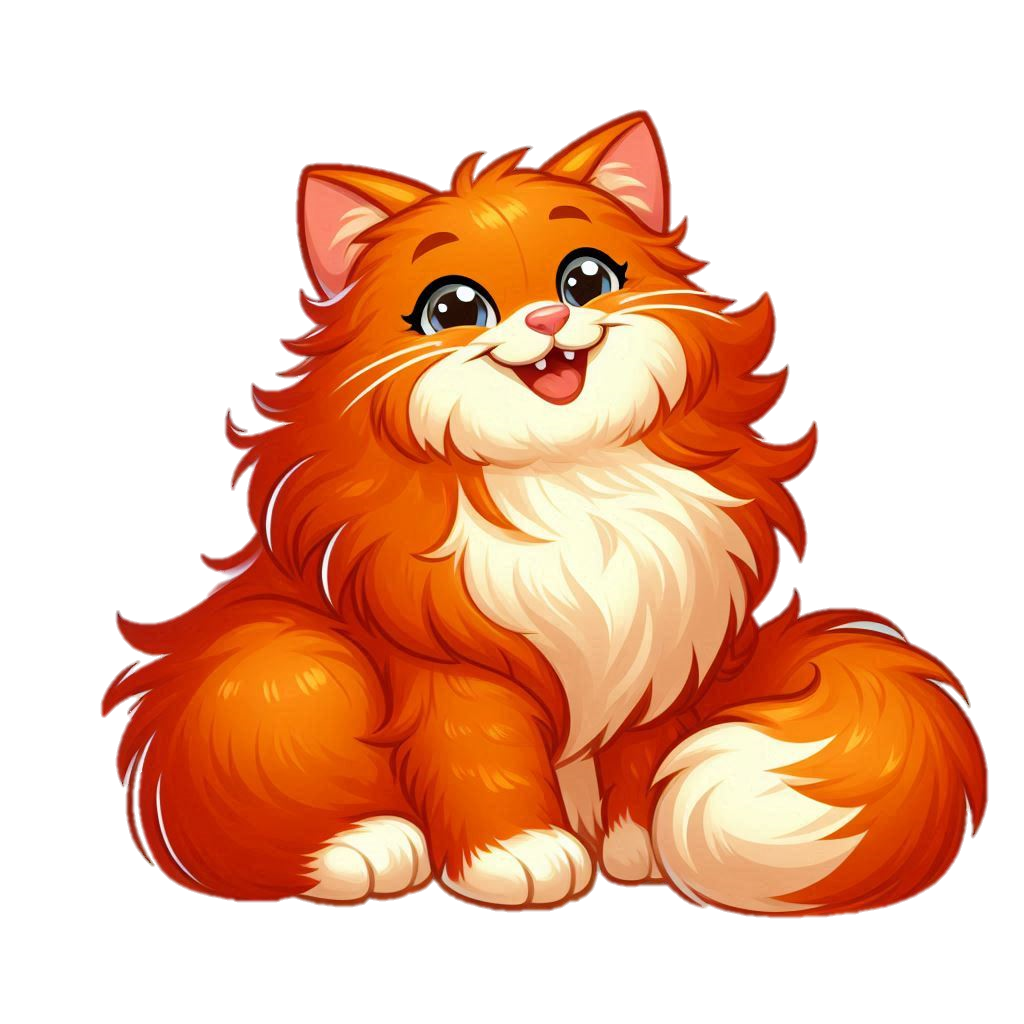 Захоплений
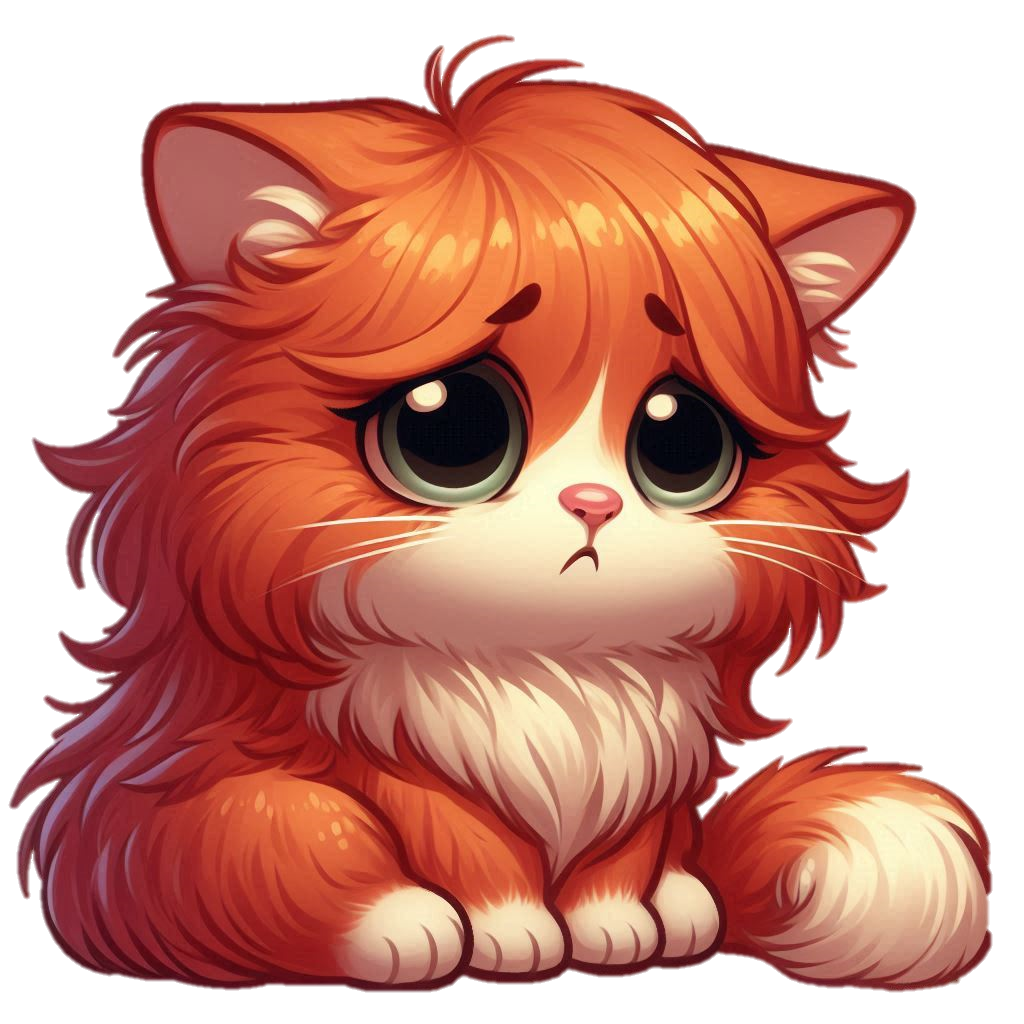 Налаштований на роботу
Щасливий
Сумний
Фронтальне опитування
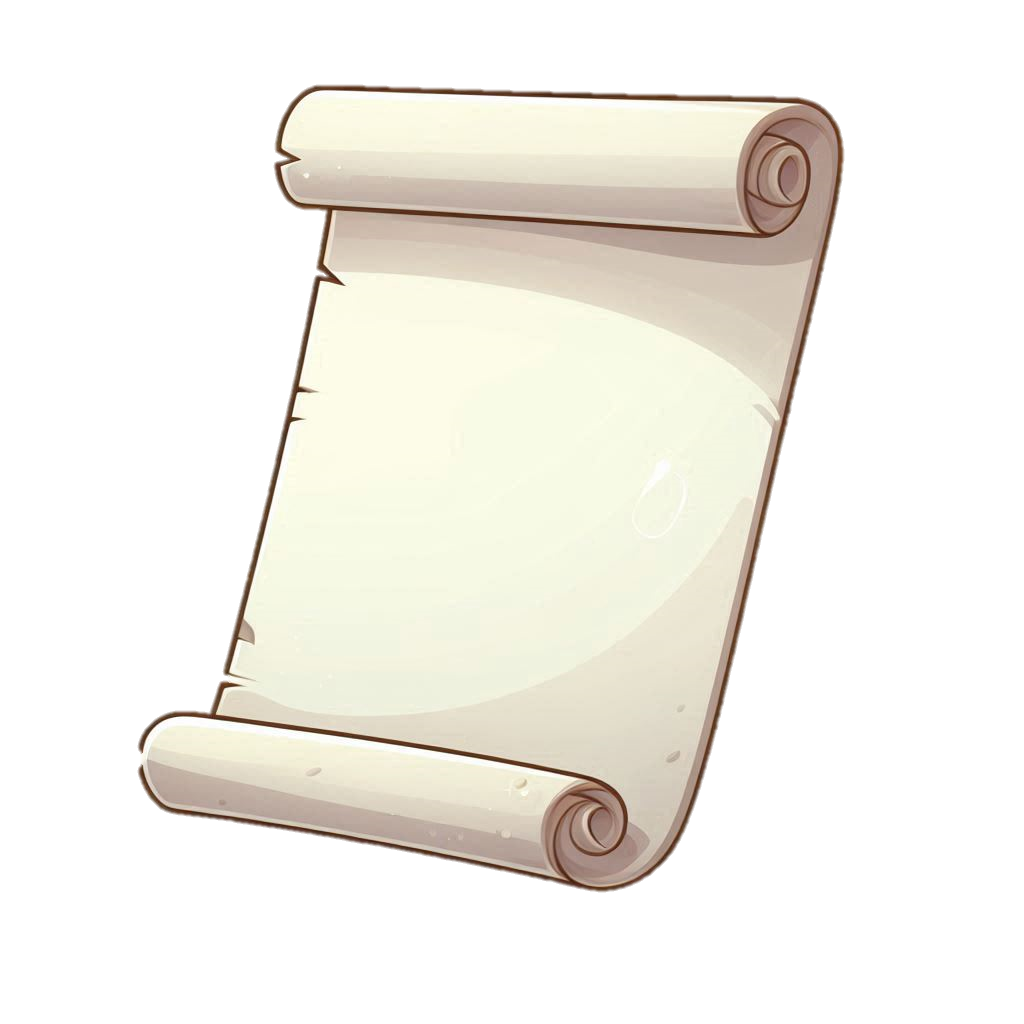 Сьогодні
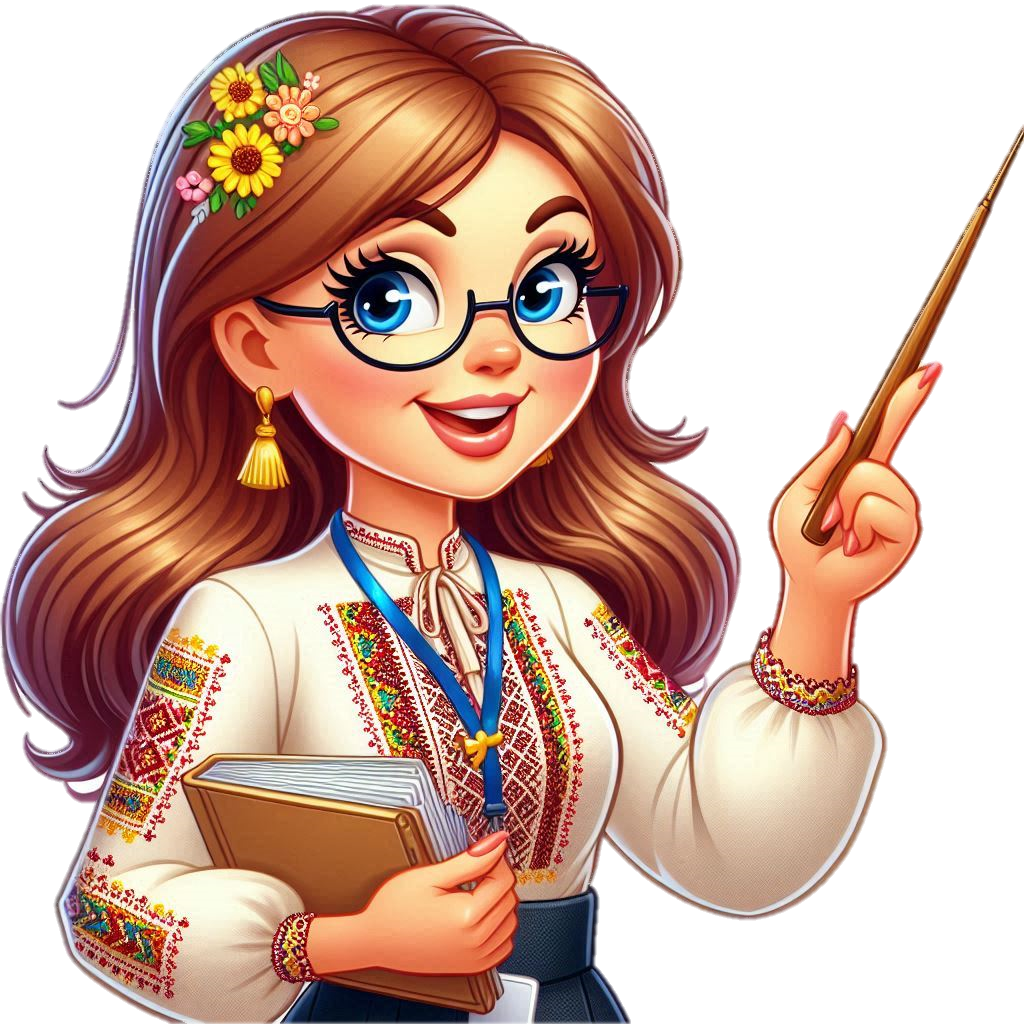 - Розгляньте уривки мультфільмів?
Яка між ними різниця?
Які технлогії використано для їх створення?
Мульт №1
Мульт №2
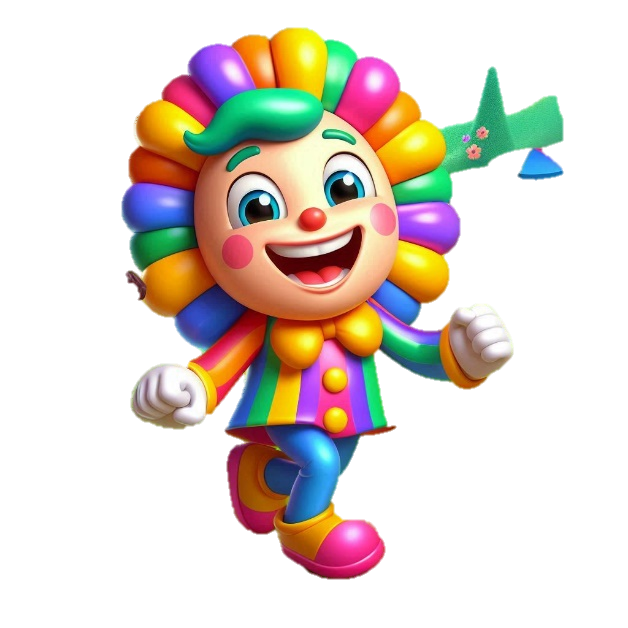 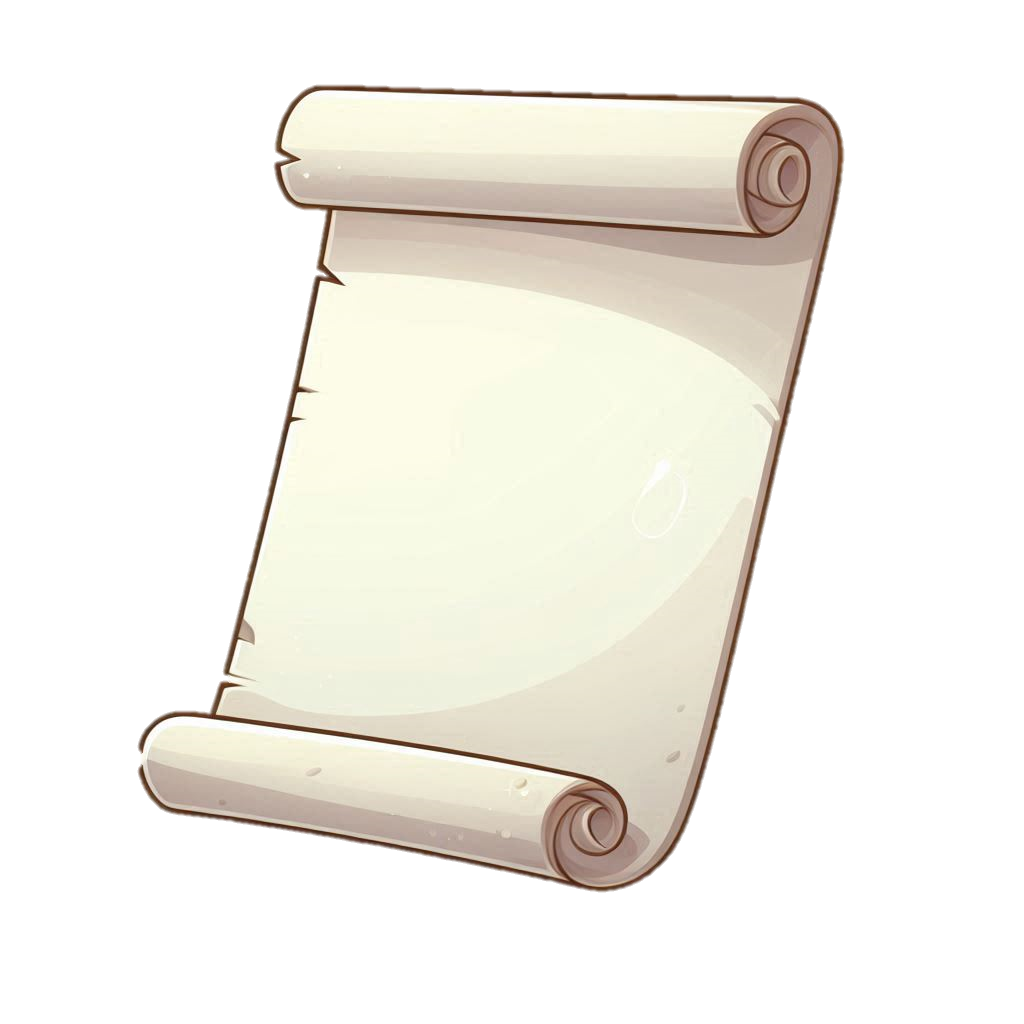 Анімація
Сьогодні
Анімація – це створення ілюзії руху шляхом послідовного показу окремих статичних кадрів.
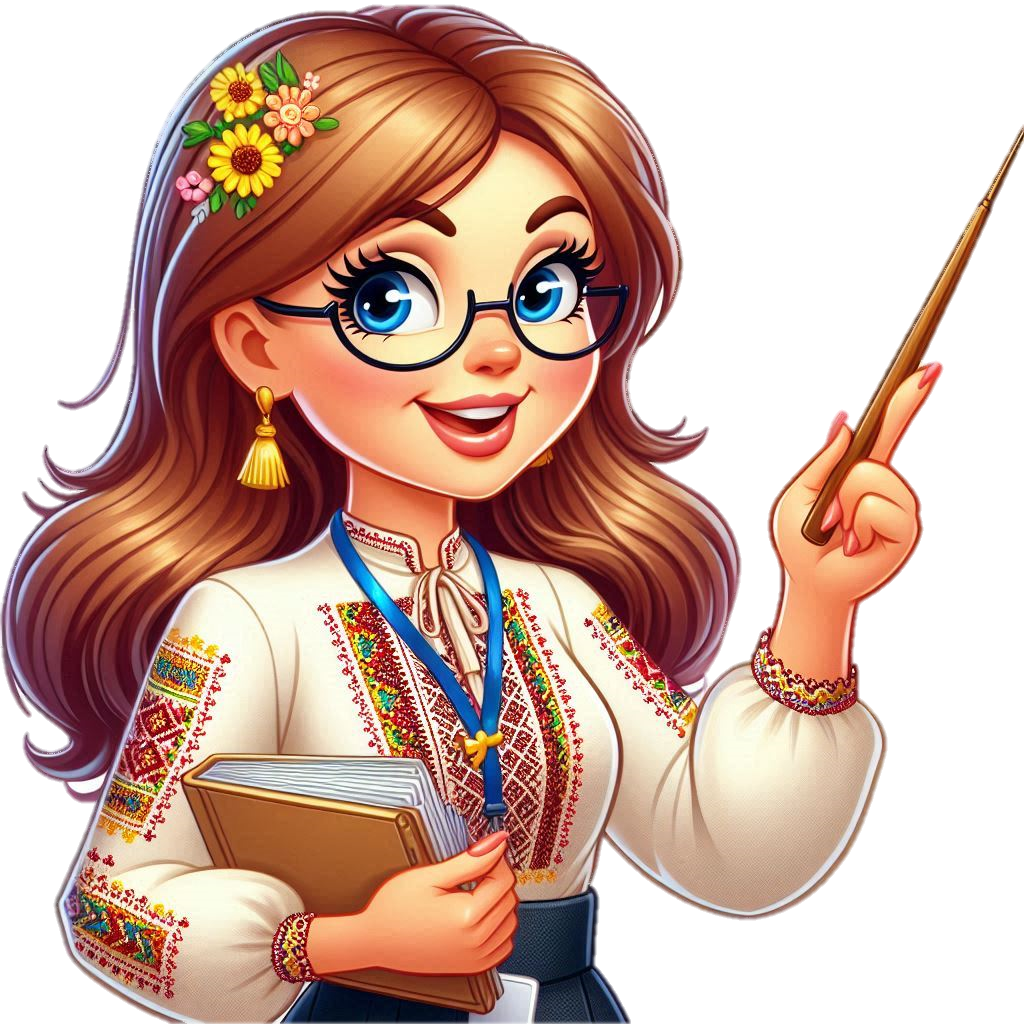 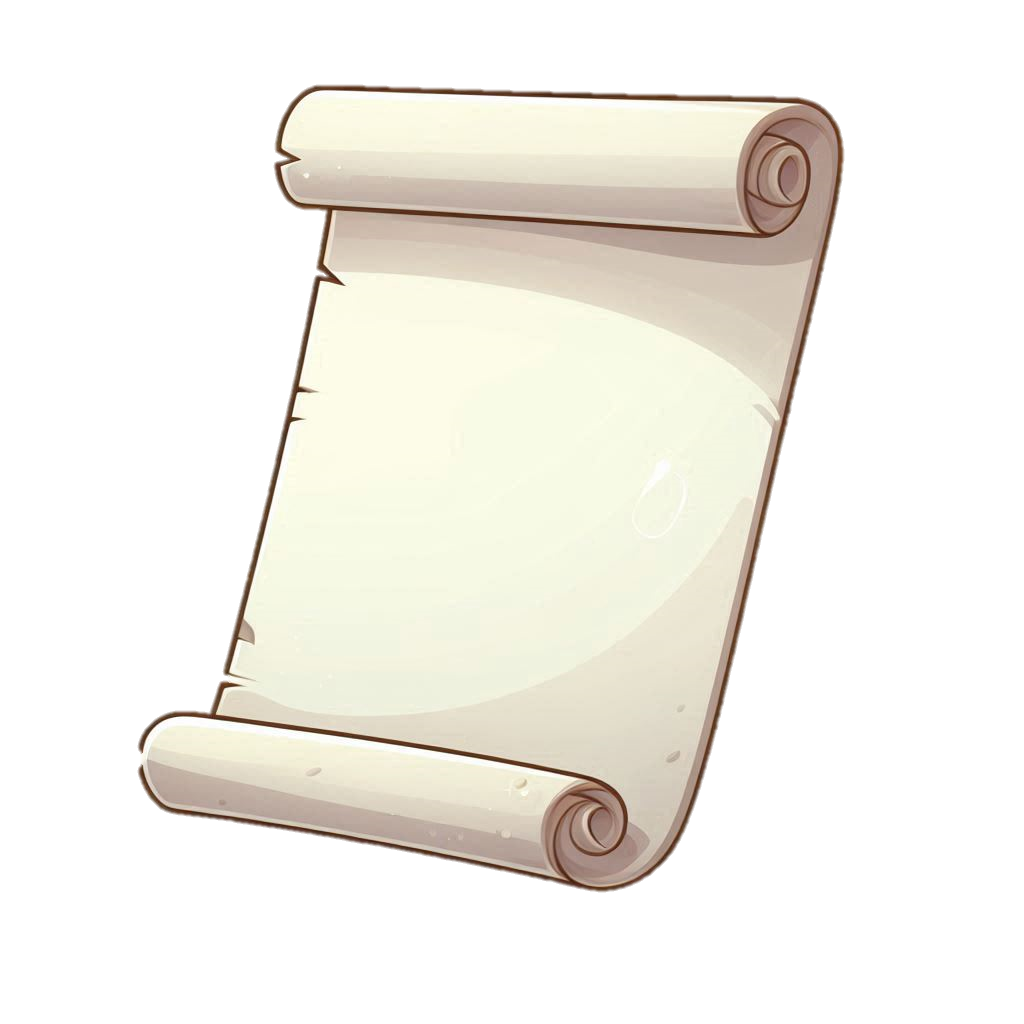 Види анімації
Сьогодні
Види анімації:
Традиційна анімація (мальована)
Комп'ютерна анімація (2D та 3D)
Лялькова анімація (stop motion)
Піксельна анімація (pixel art)
Піщана анімація
Пластилінова анімація
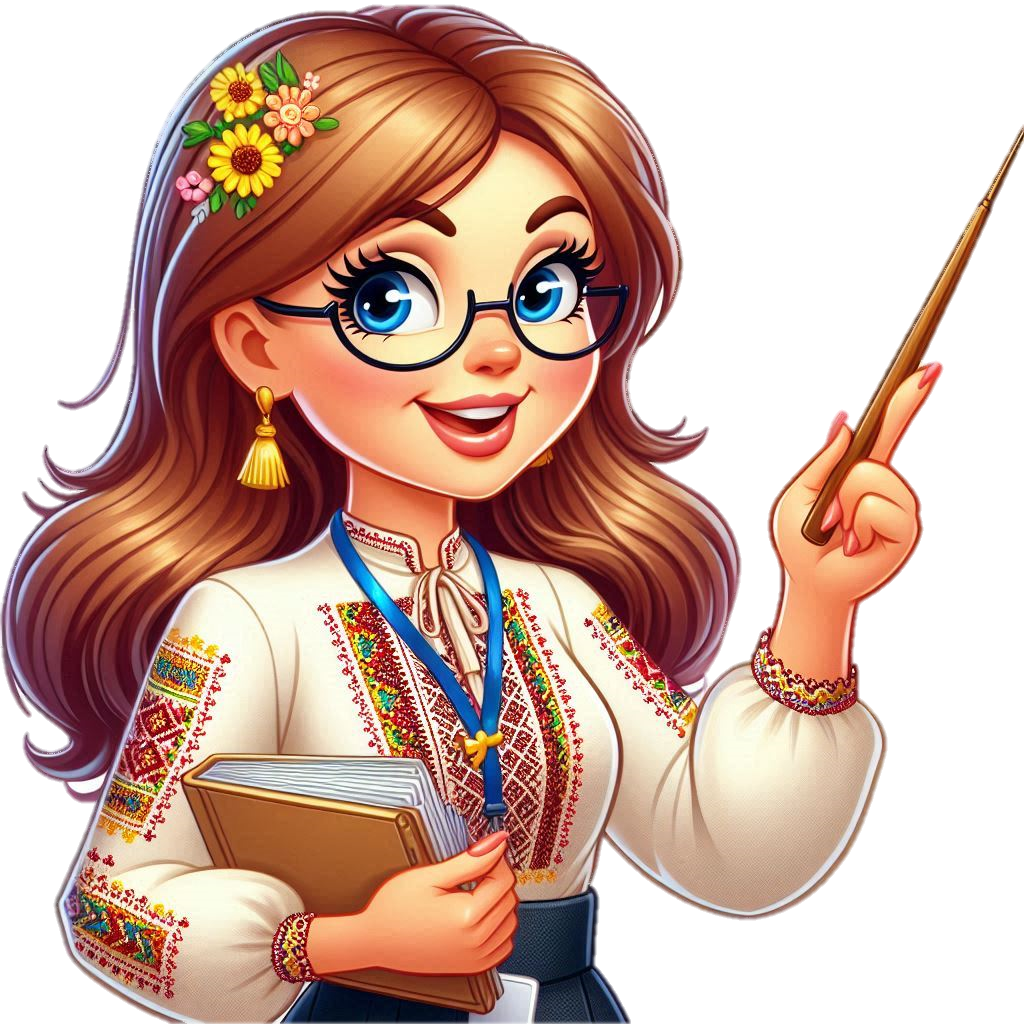 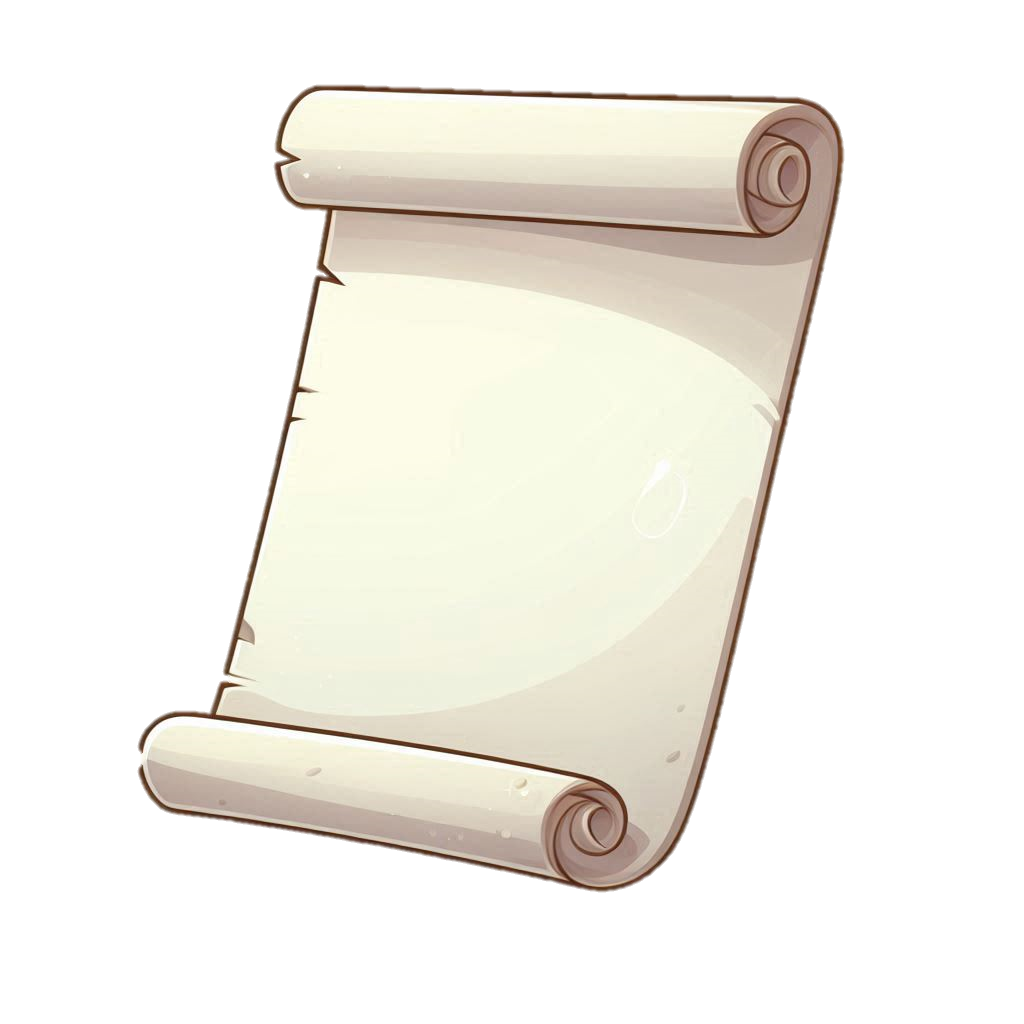 Традиційна анімація
Сьогодні
Цей вид анімації створюється шляхом малювання кожного кадру вручну. Класичні мультфільми Disney, такі як "Білосніжка та сім гномів" і "Король Лев", є яскравими прикладами ручної анімації.
Процес вимагає великої кількості малюнків, які згодом з'єднуються в одне ціле, створюючи ілюзію руху.
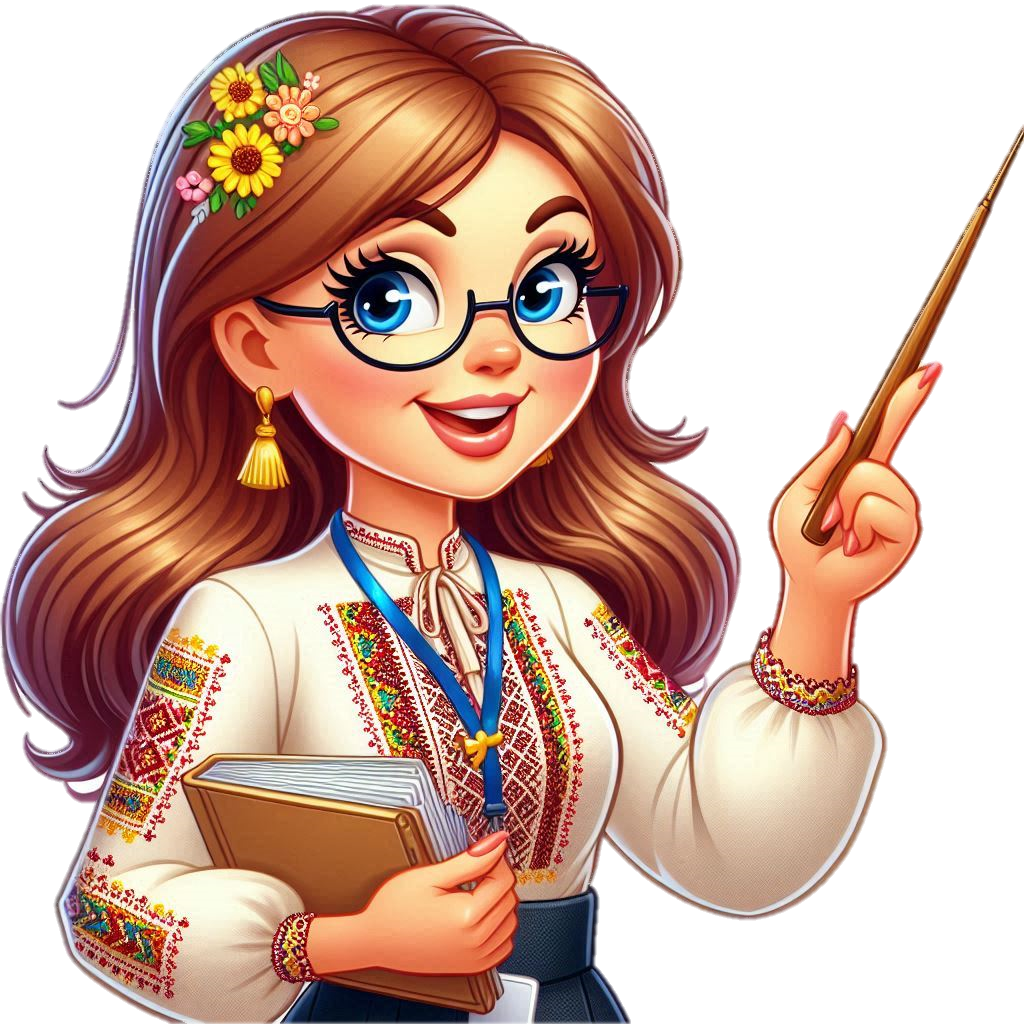 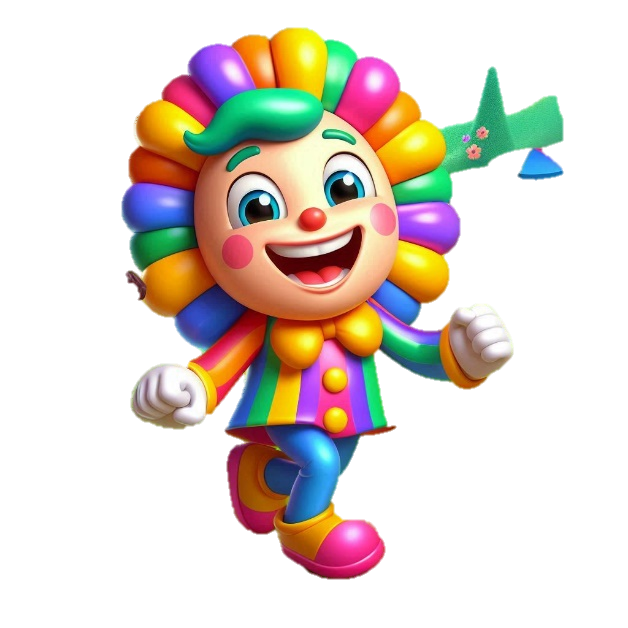 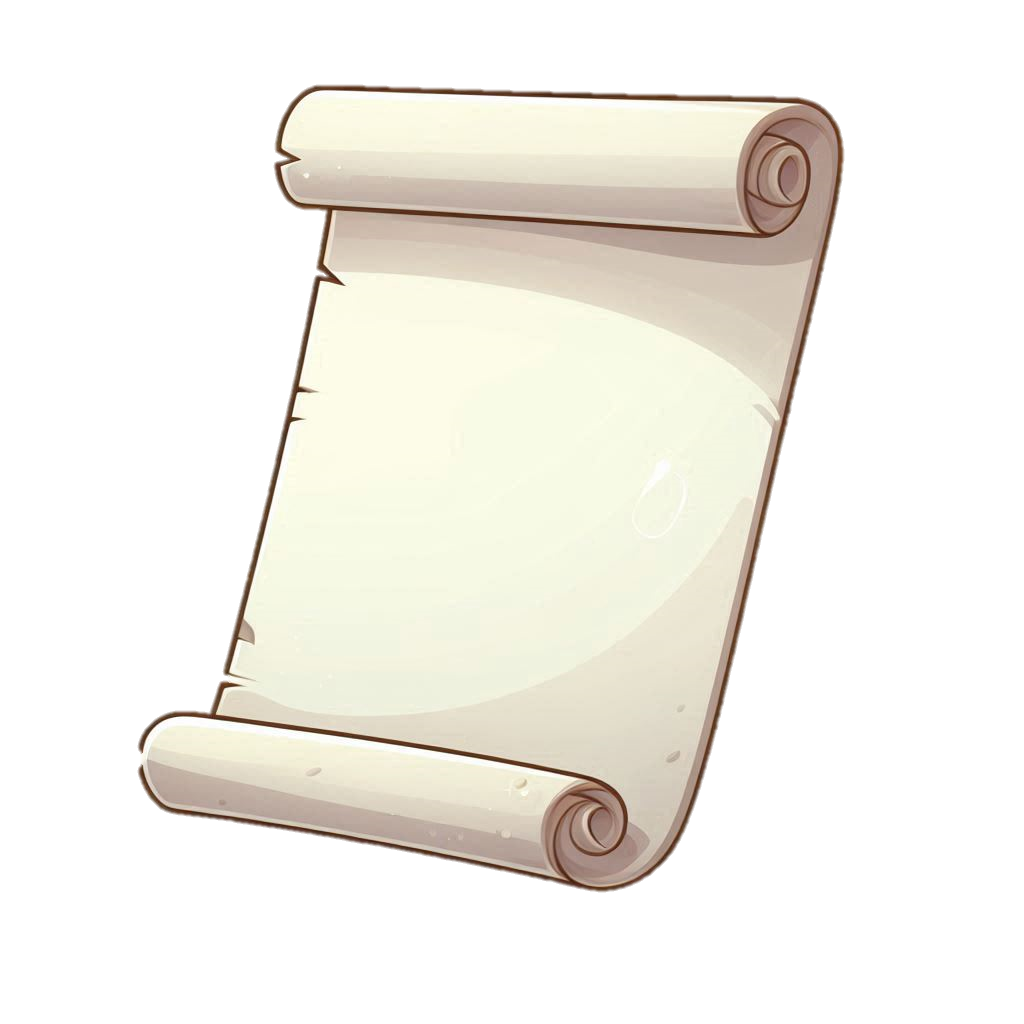 Комп’ютерна анімація
Сьогодні
2D анімація: Виконується за допомогою комп'ютерних програм, де зображення малюються або розфарбовуються на двовимірній площині. Прикладом може бути серіал "Сімпсони".
3D анімація: Створюється за допомогою тривимірних моделей, які анімуються на комп'ютері. Відомими прикладами є "Історія іграшок" і "Холодне серце".
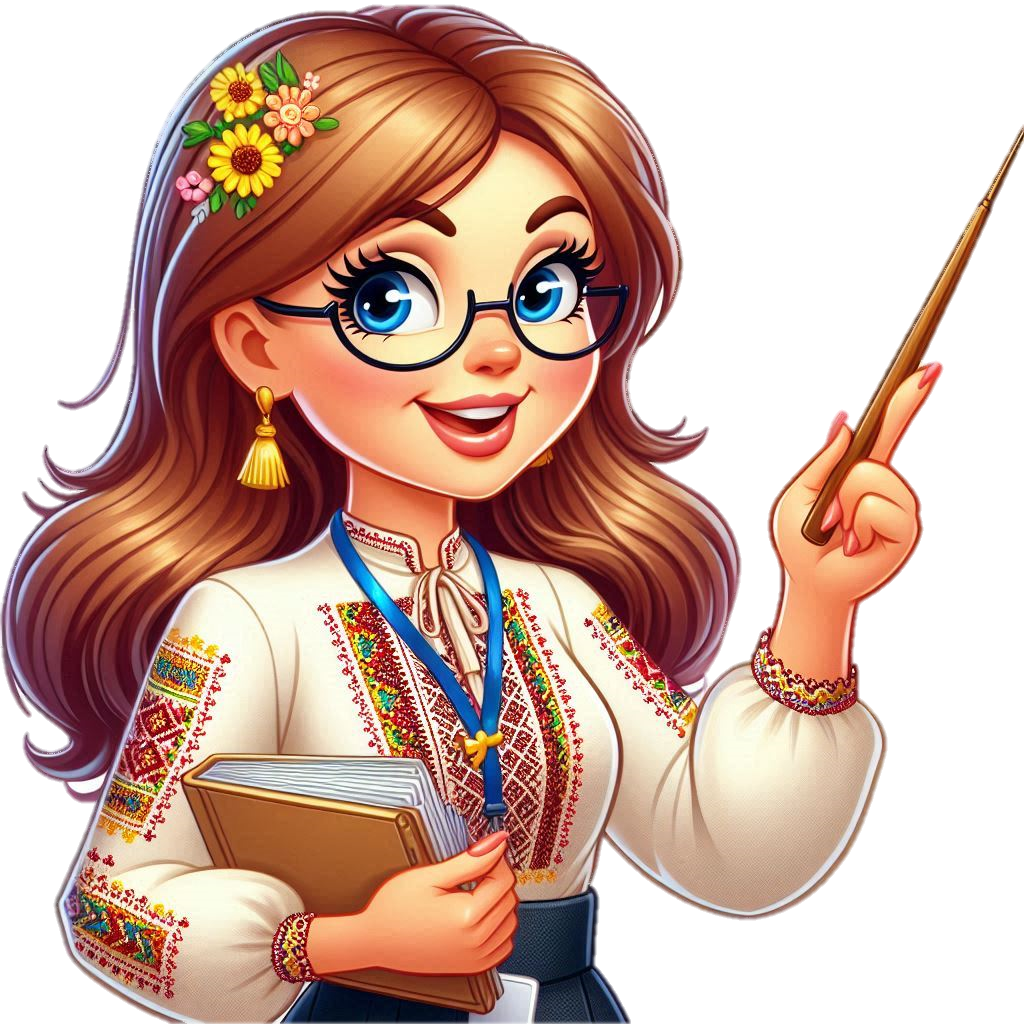 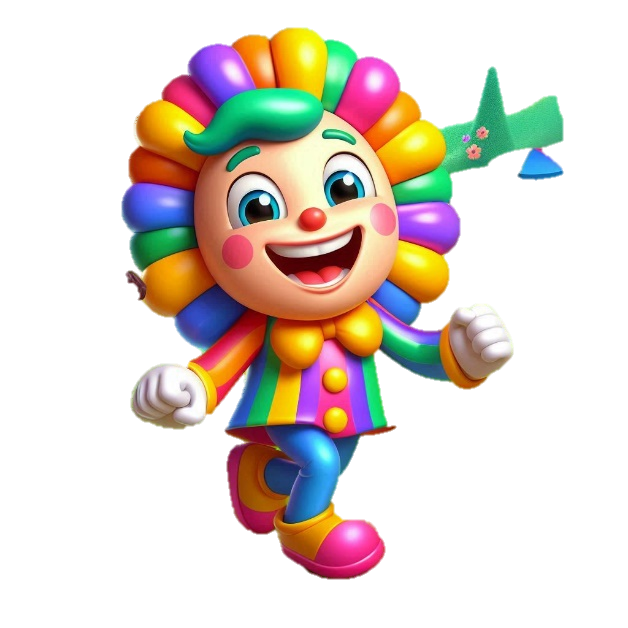 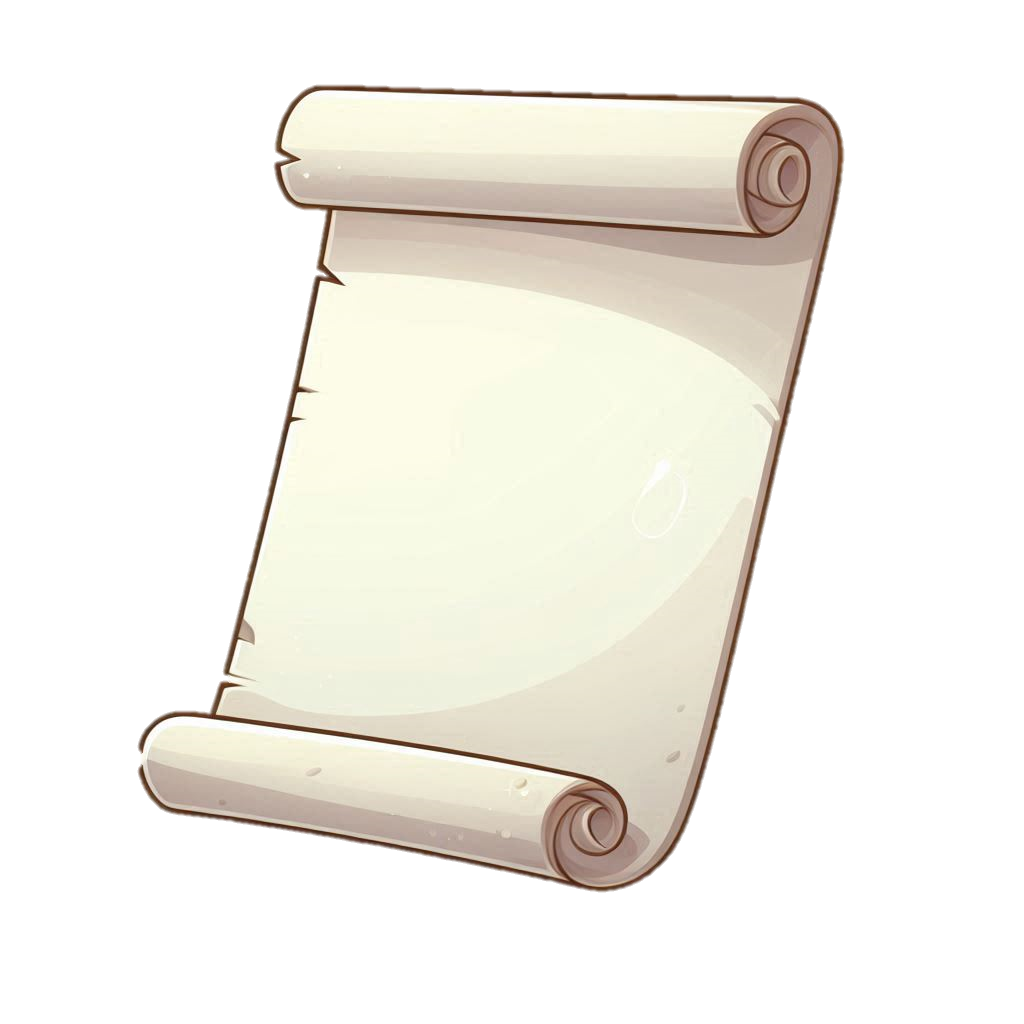 Лялькова анімація
Сьогодні
Включає використання фізичних ляльок або фігурок, які поступово змінюють своє положення кадр за кадром. Один з найвідоміших прикладів – "Кошмар перед Різдвом" Тіма Бертона.
Цей вид анімації вимагає значної ручної роботи та точності.
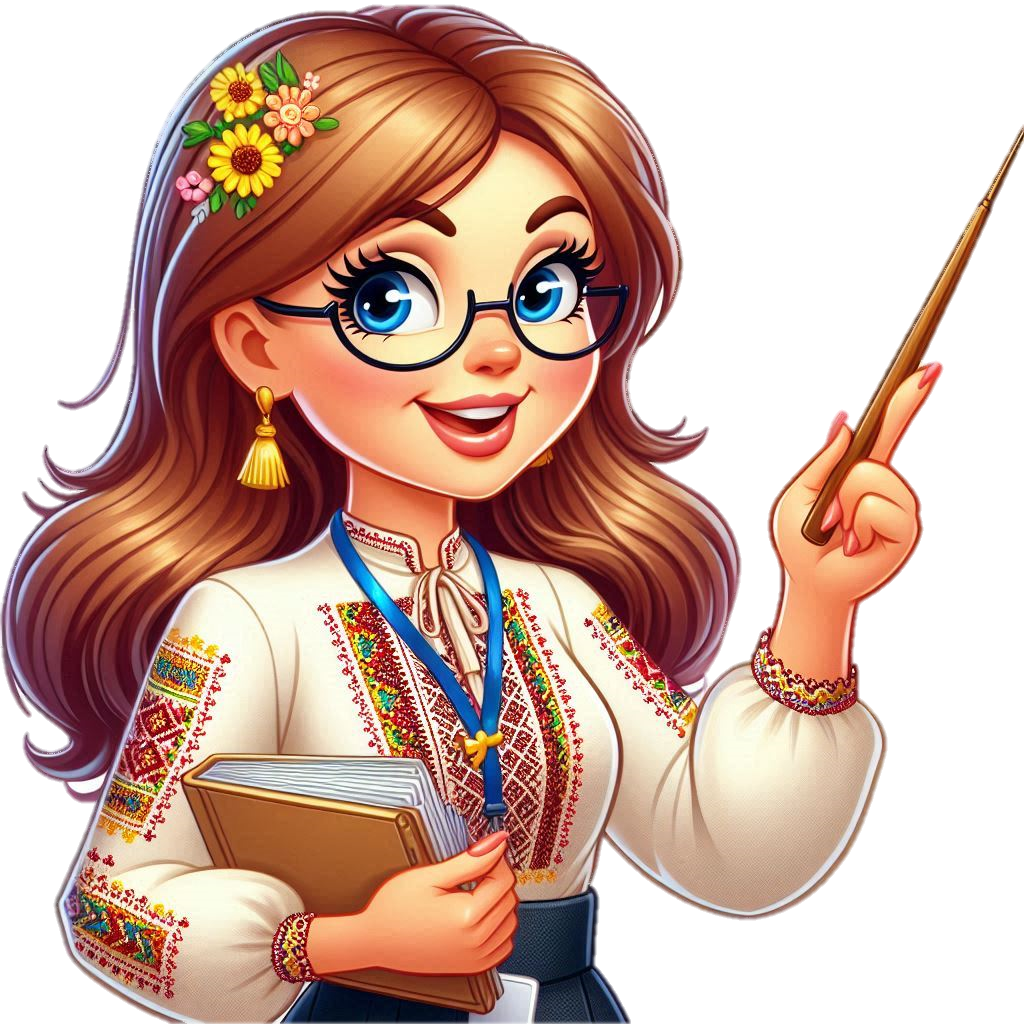 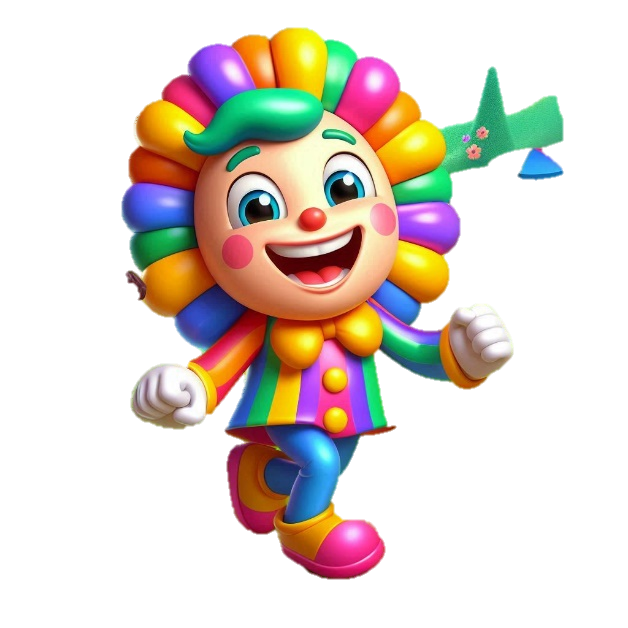 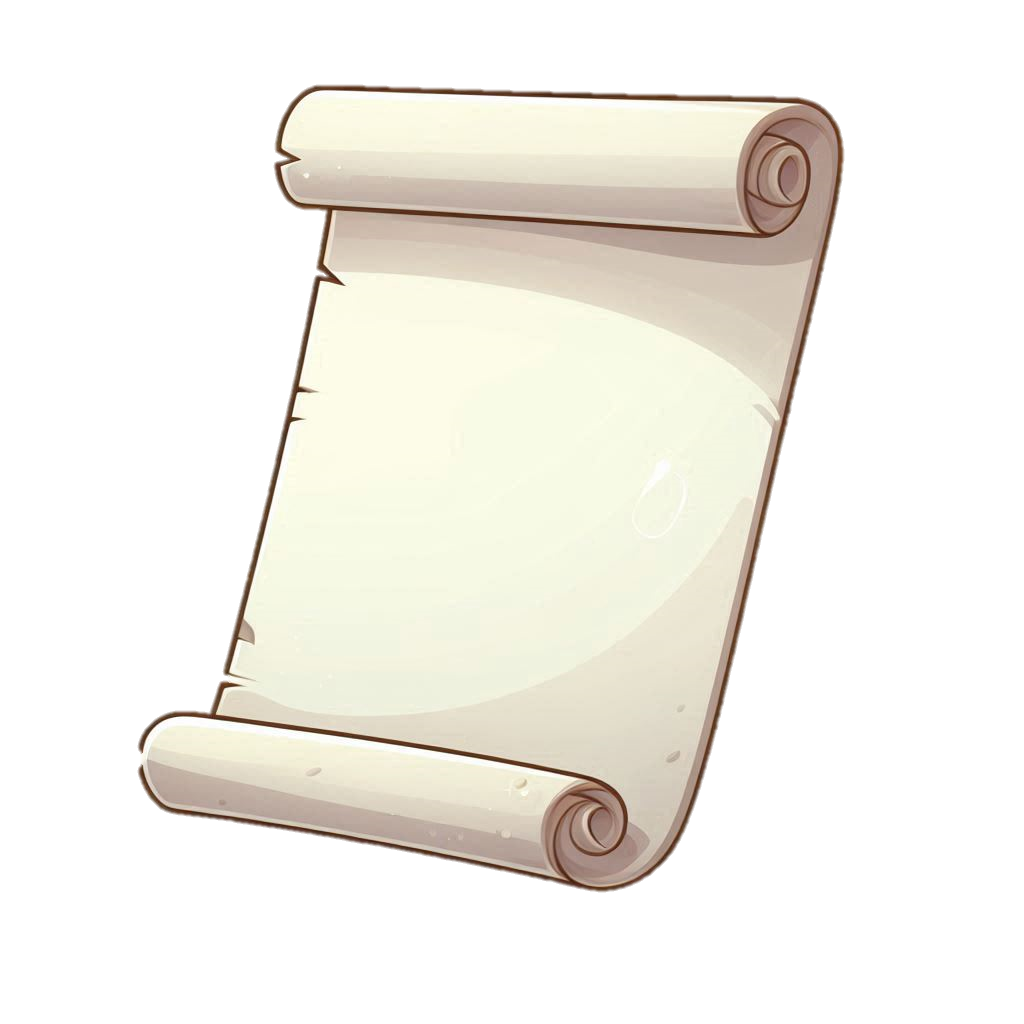 Піксельна анімація
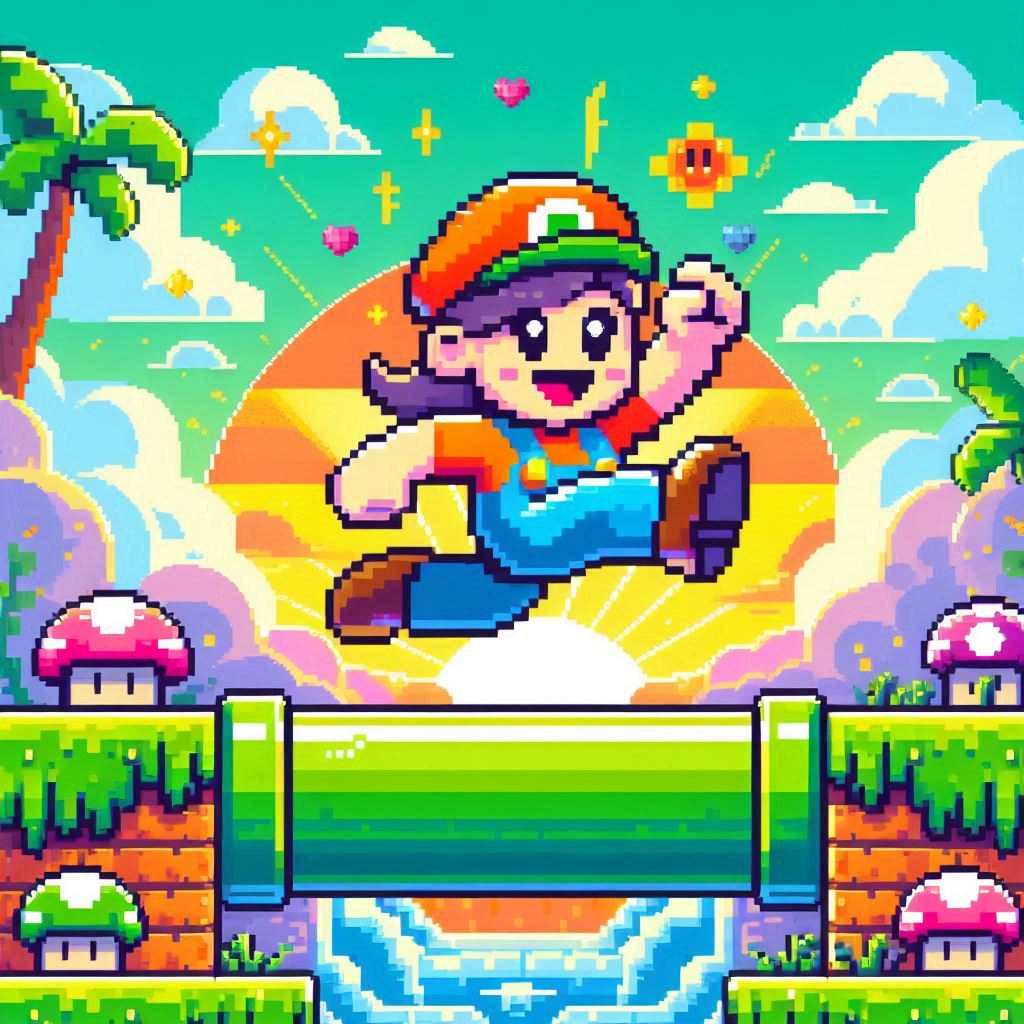 Сьогодні
Ця анімація створюється за допомогою малих пікселів, які формують зображення. Часто використовується в комп'ютерних іграх в стилі ретро. Прикладом може бути гра "Super Mario Bros."
Створення піксельної анімації потребує уваги до деталей та терплячості, адже кожен піксель має своє значення.
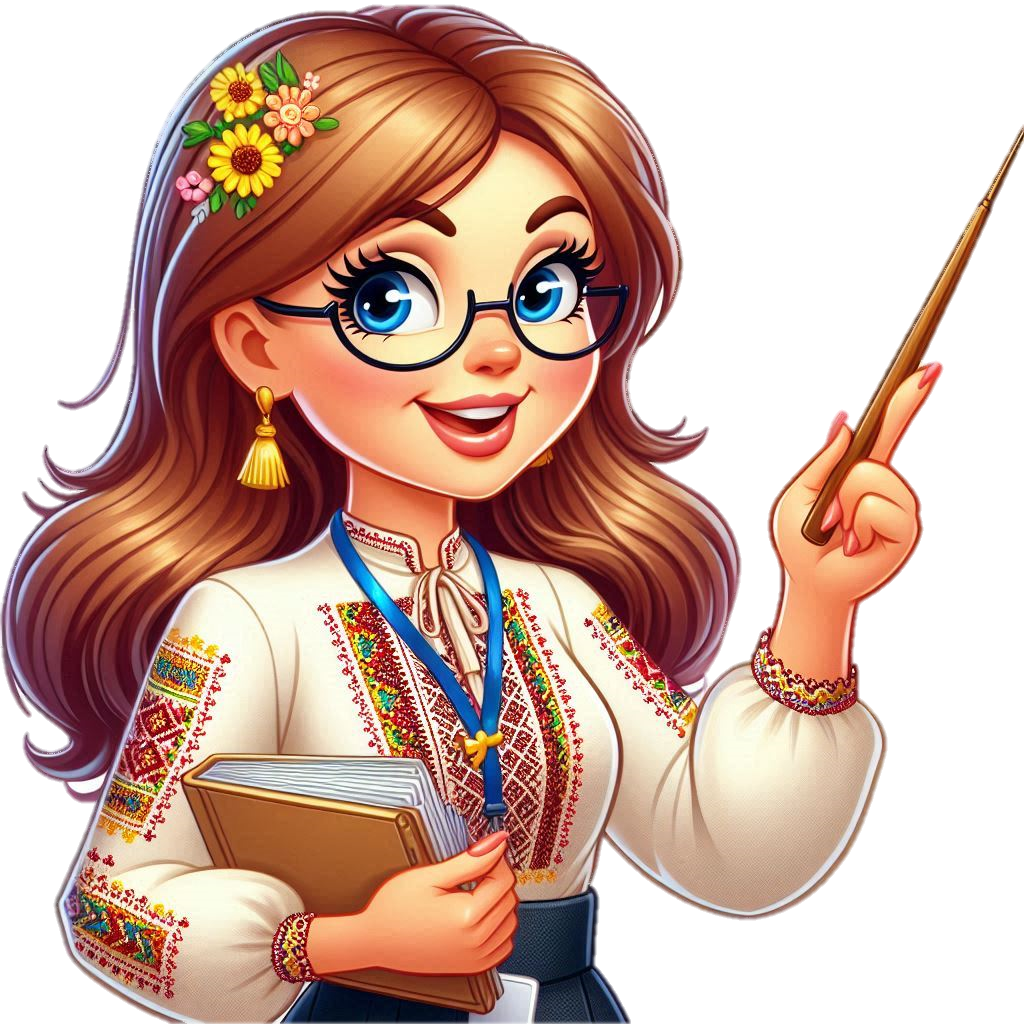 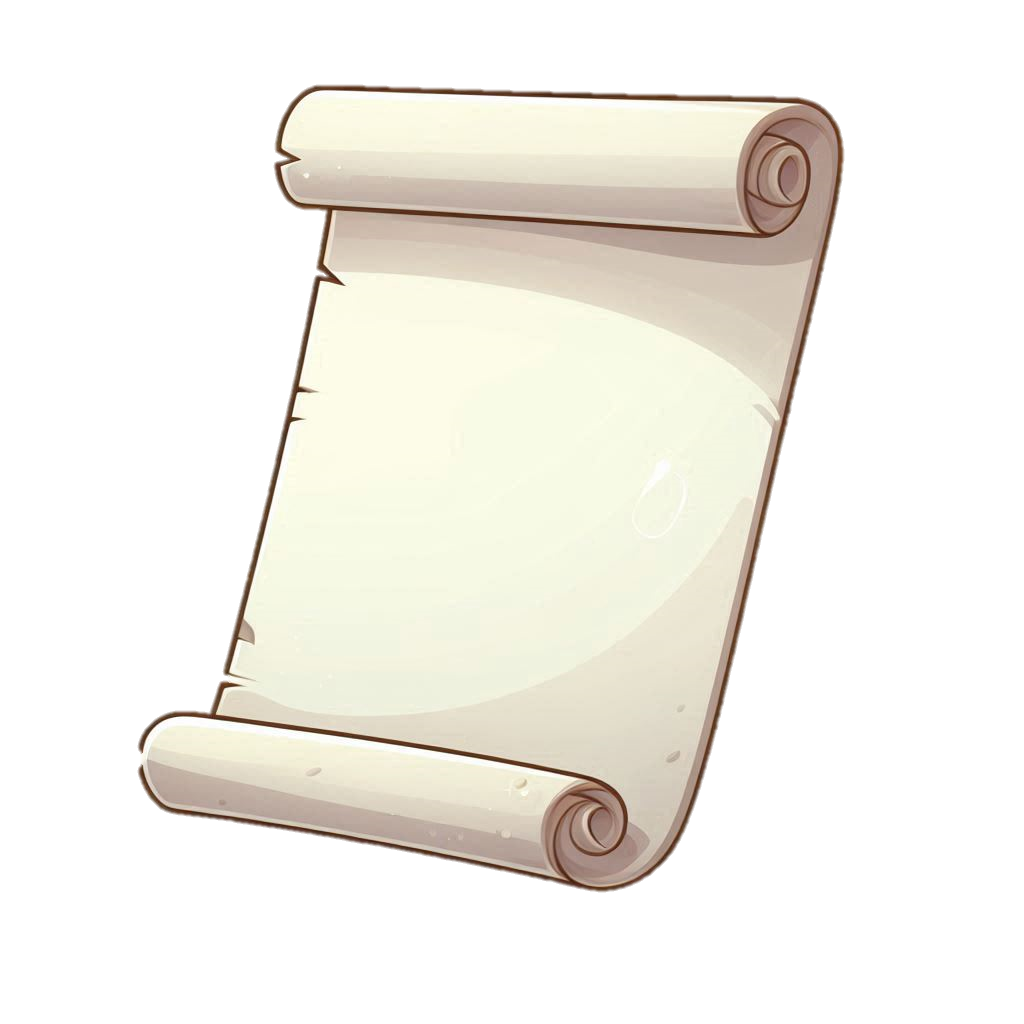 Піщана анімація
Сьогодні
Піщана анімація (англ. sand animation – піщана анімація; powder animation – порошкова анімація) використовується не тільки для створення анімаційних фільмів, але й для показу анімації «у реальному часі», наприклад як ілюстрація до розповіді про якісь події, об’єкти. Для цієї анімації використовується дрібний сипучий матеріал – частіше за все просіяний пісок. З використанням відео- чи веб-камери зображення, що утворюється на склі, проектується на екран.
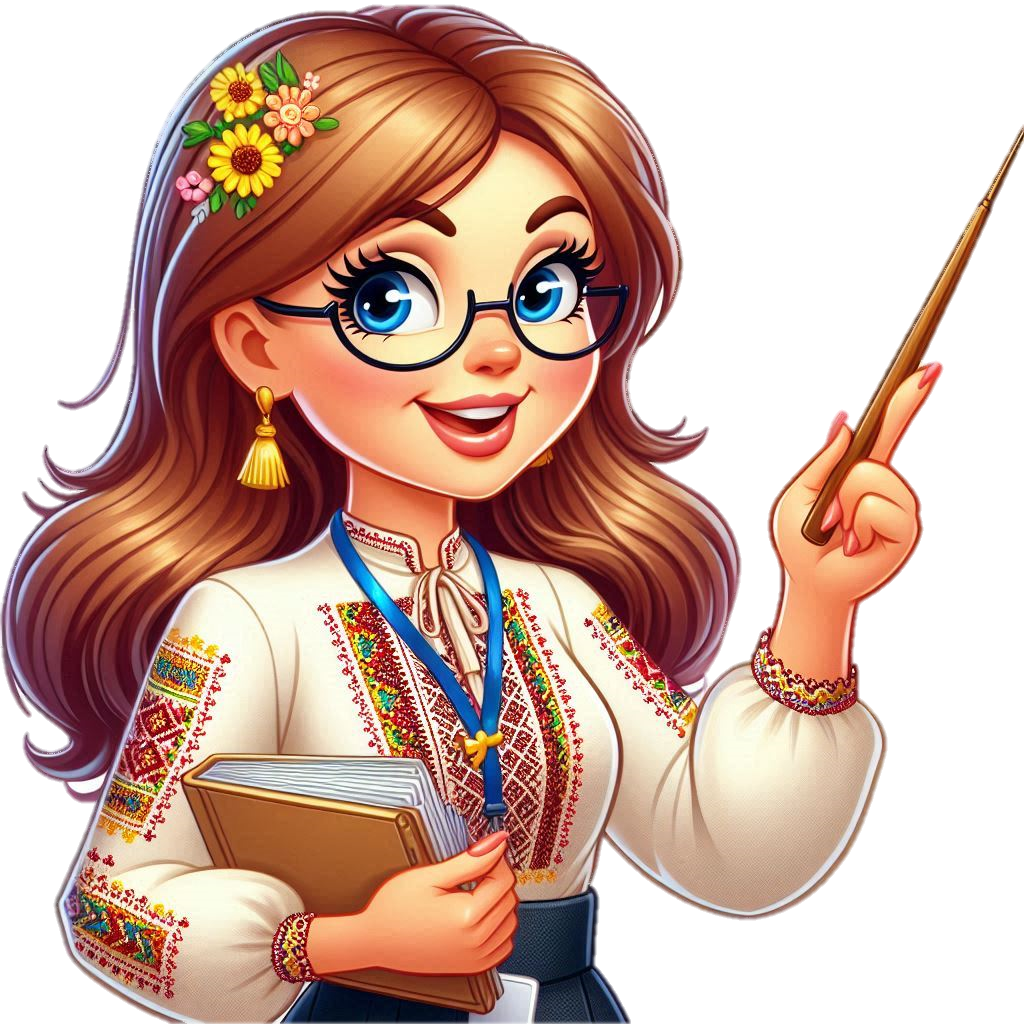 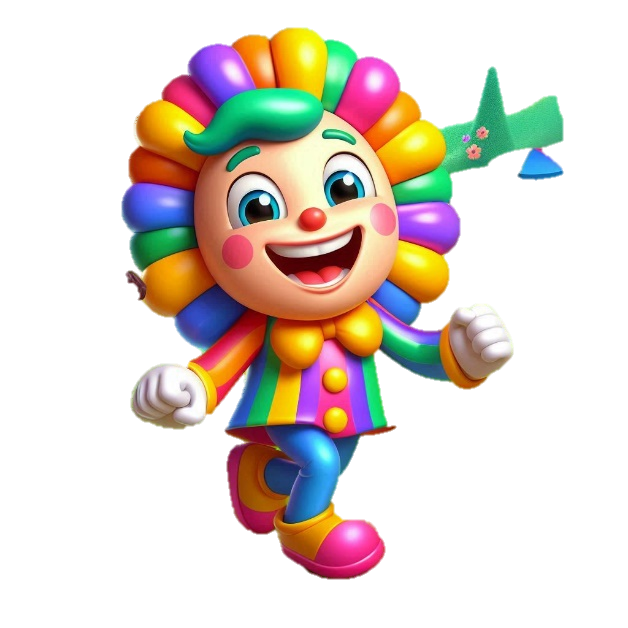 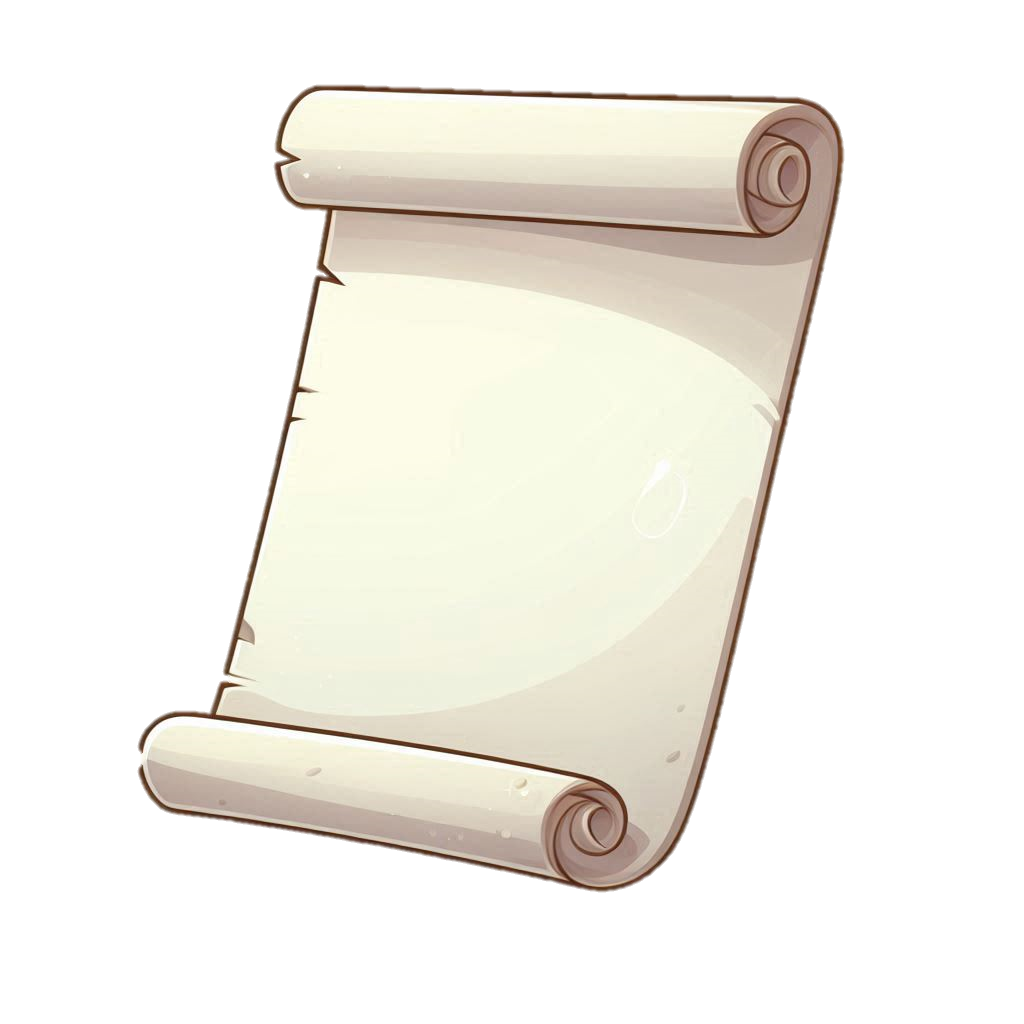 Пластилінова анімація
Сьогодні
У пластиліновій анімації всі об’єкти: персонажі, декорації – виготовляються з пластиліну. Анімація досягається шляхом послідовного змінення форми та положення пластилінових об’єктів. Як і в ляльковій анімації, кожне змінення фіксується камерою.
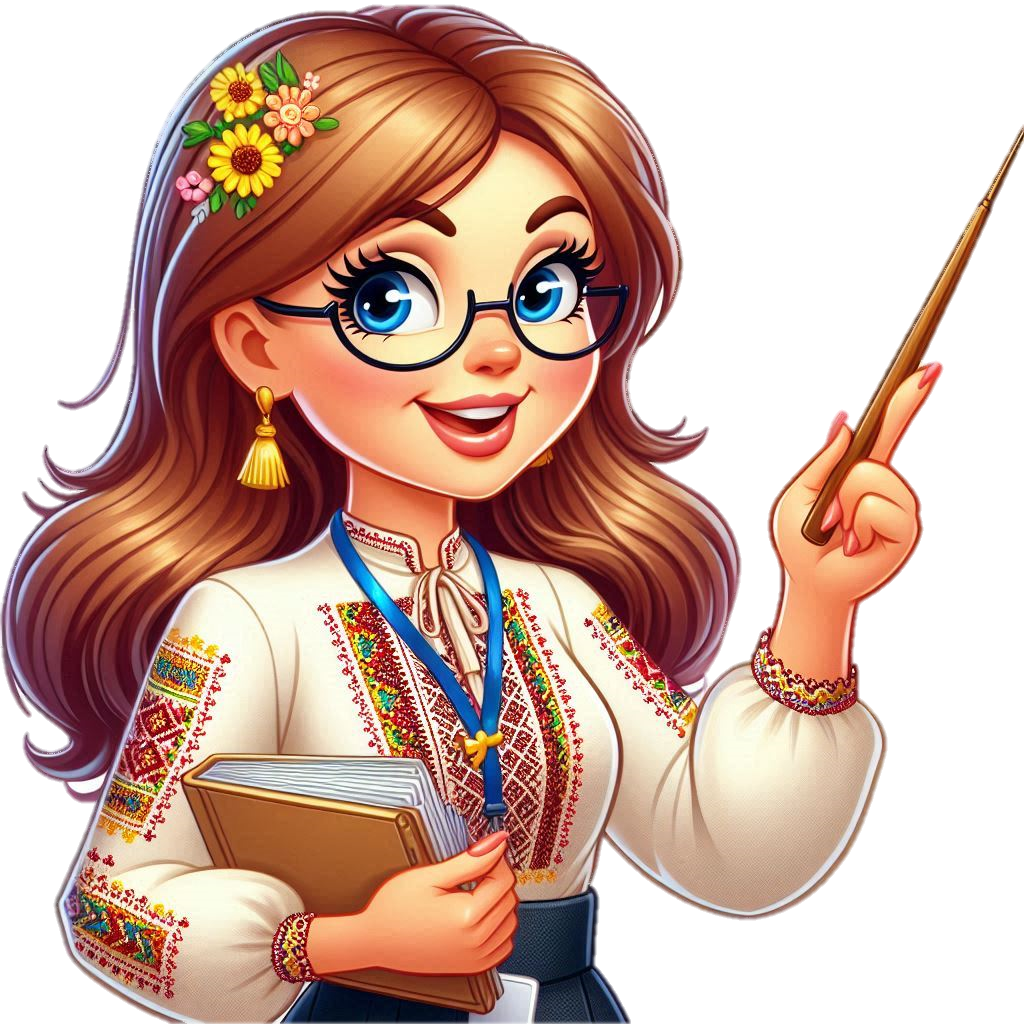 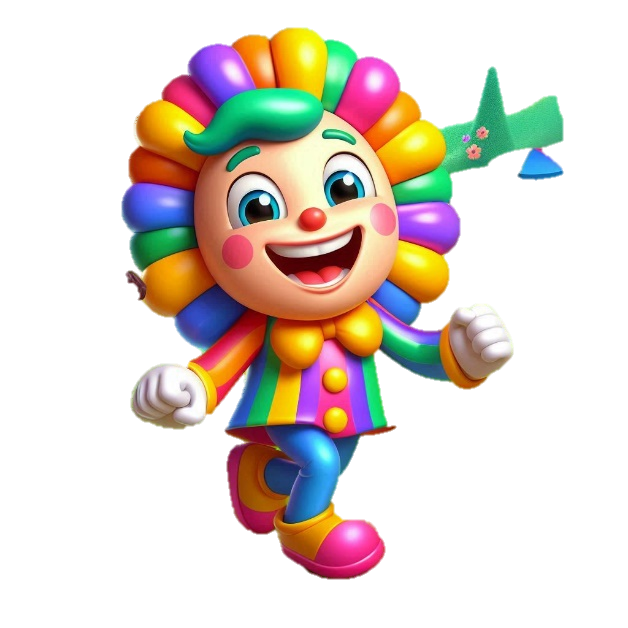 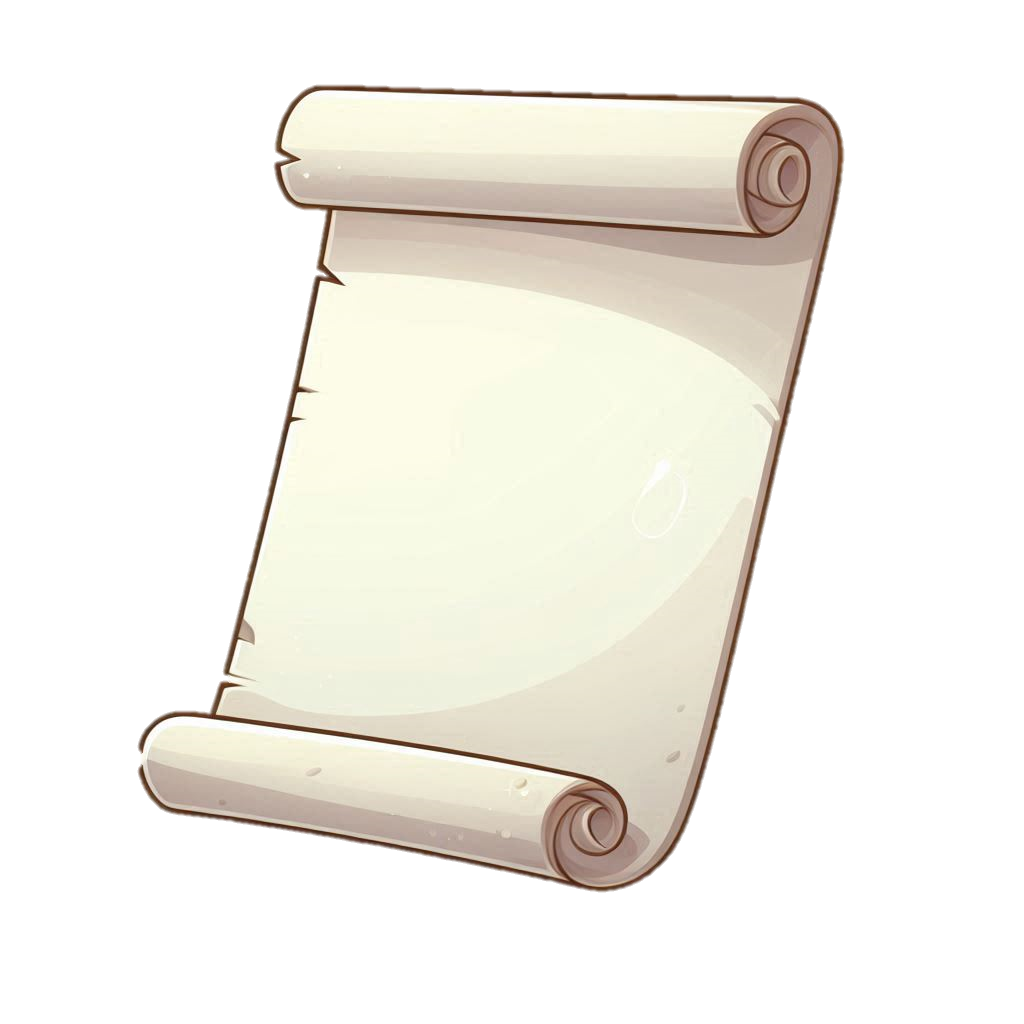 Техніка безпеки
Сьогодні
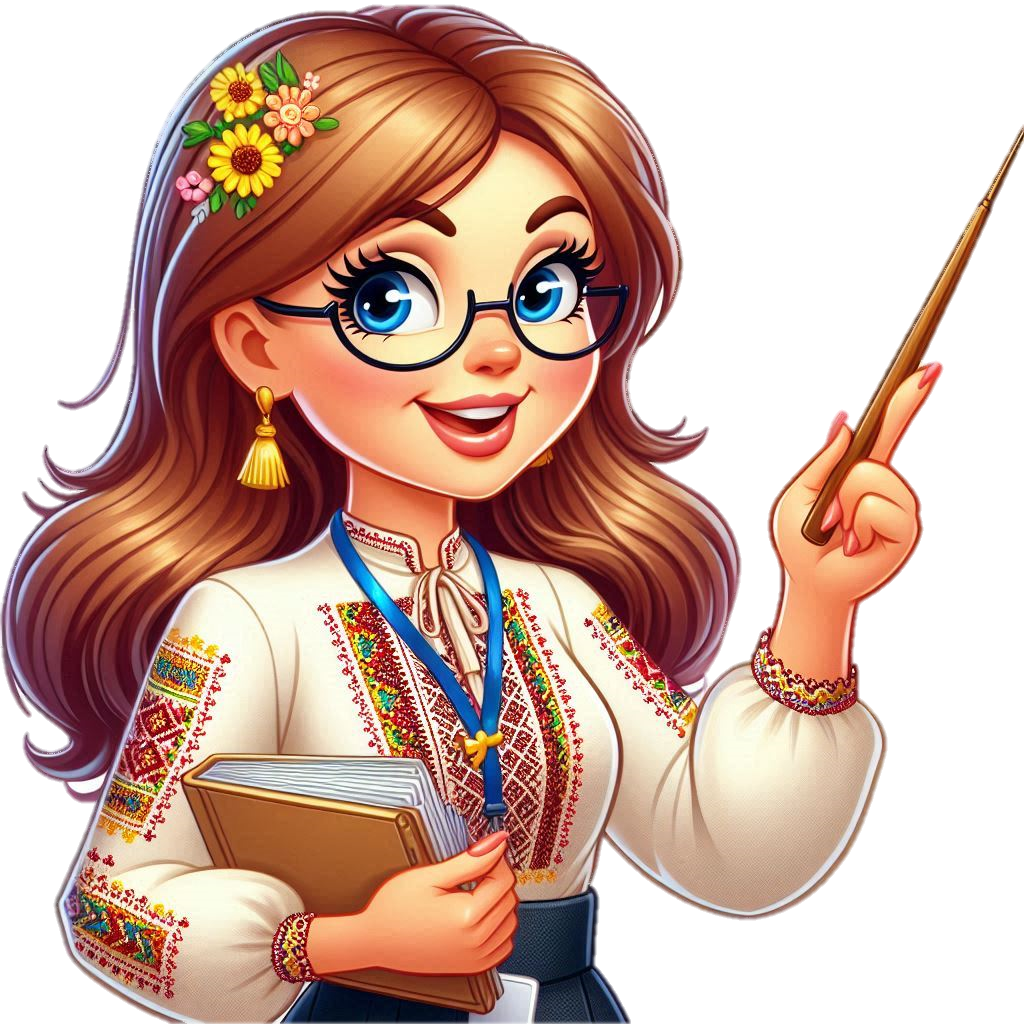 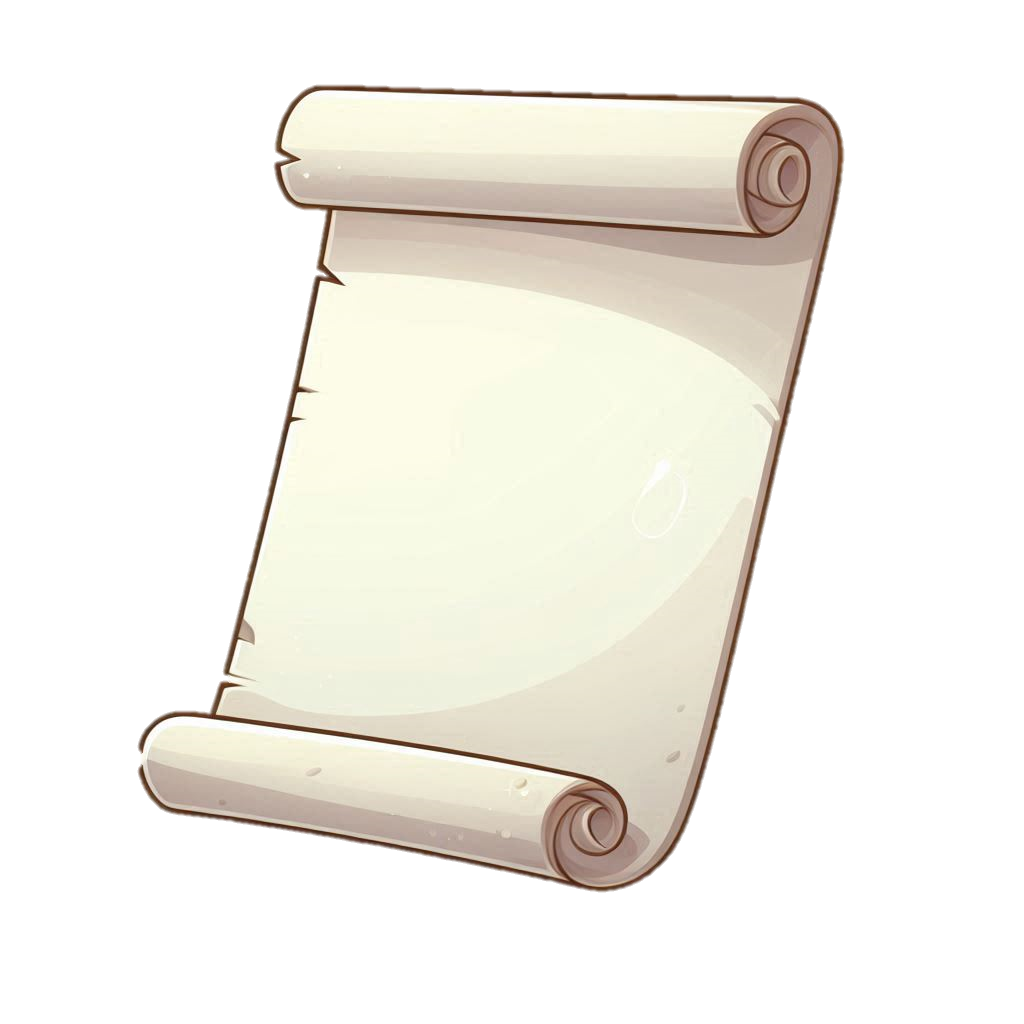 Інтерактивні вправи
Сьогодні
Вправа 2
Вправа 1
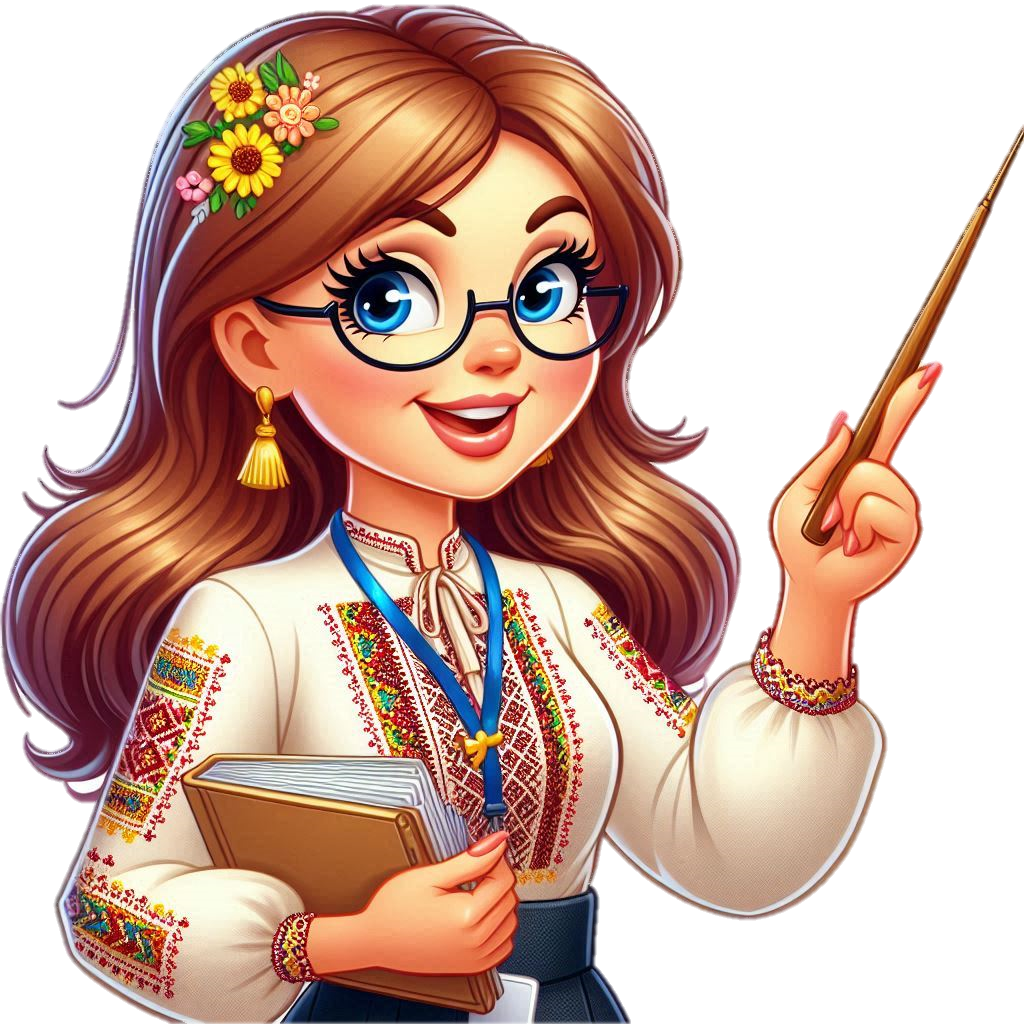 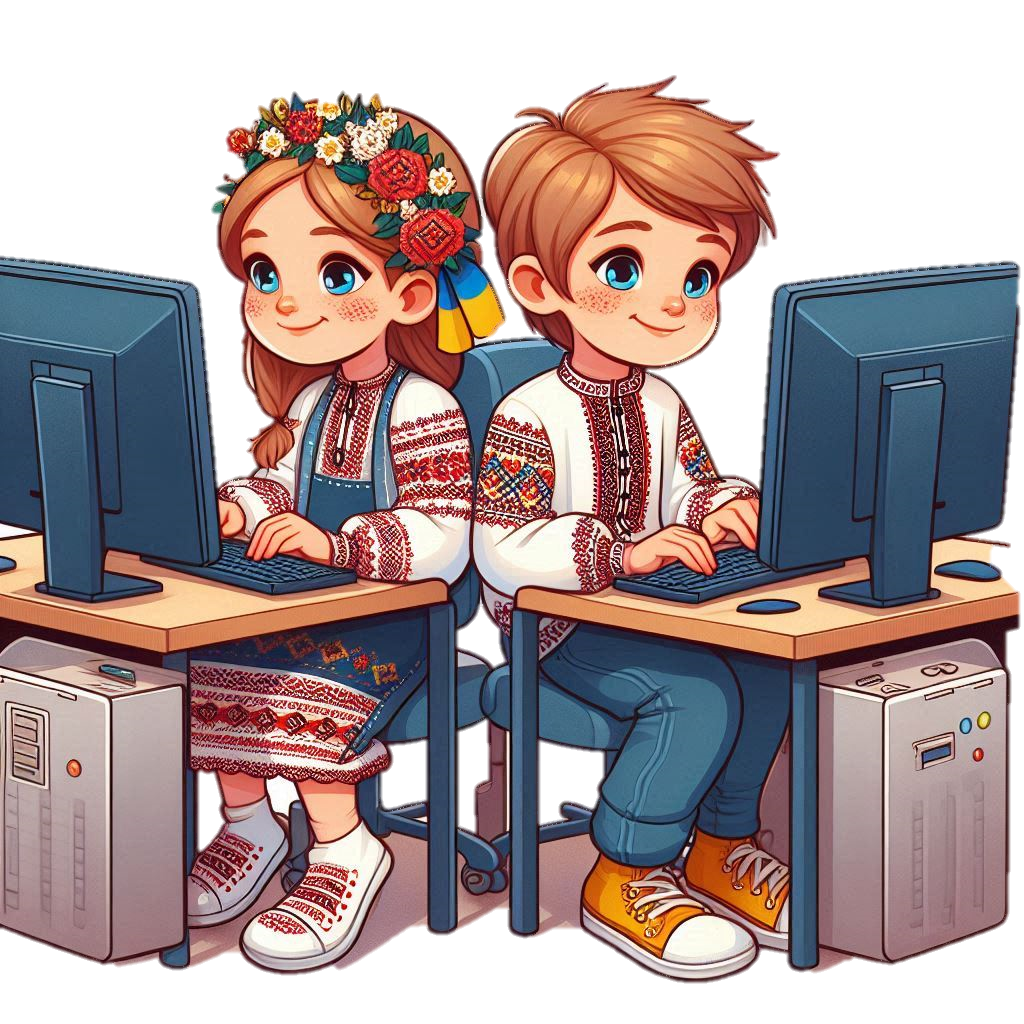 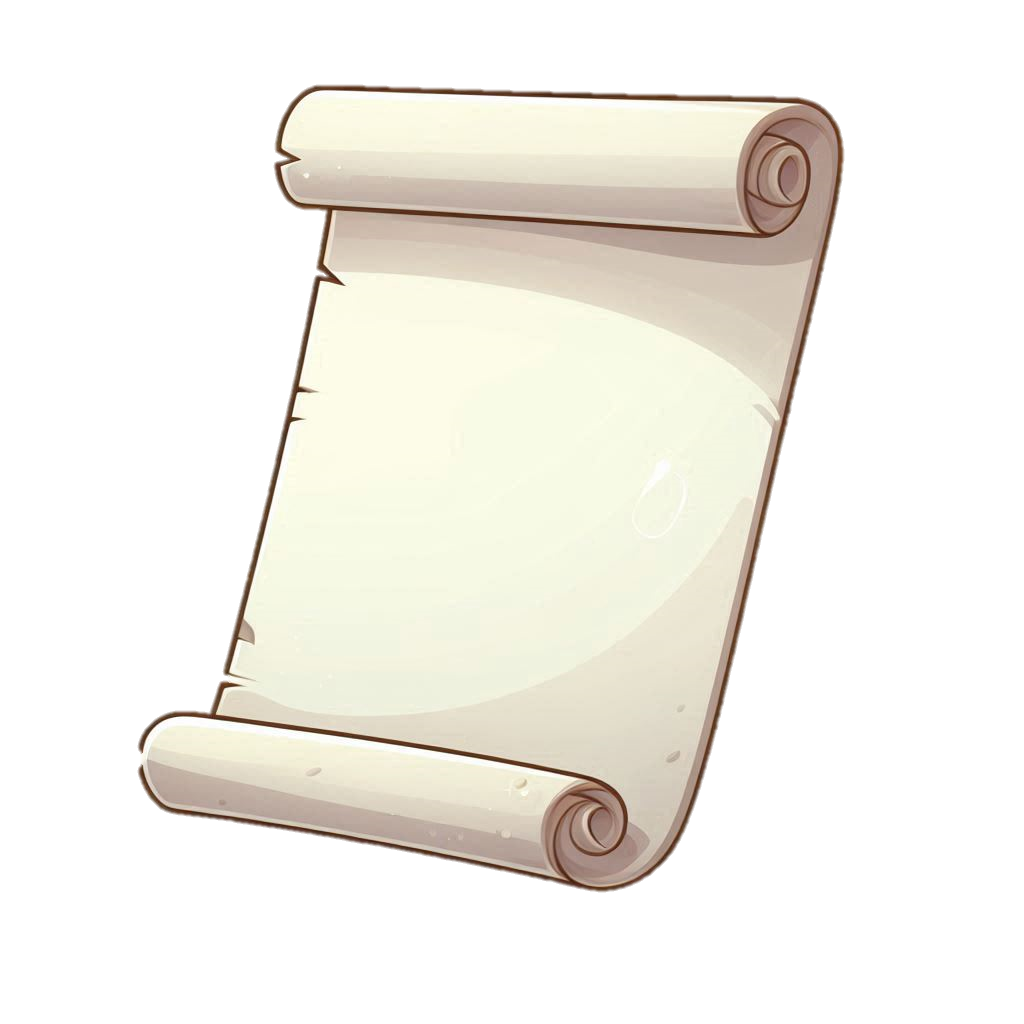 Приклади анімації
Сьогодні
Приклад 2
Приклад 1
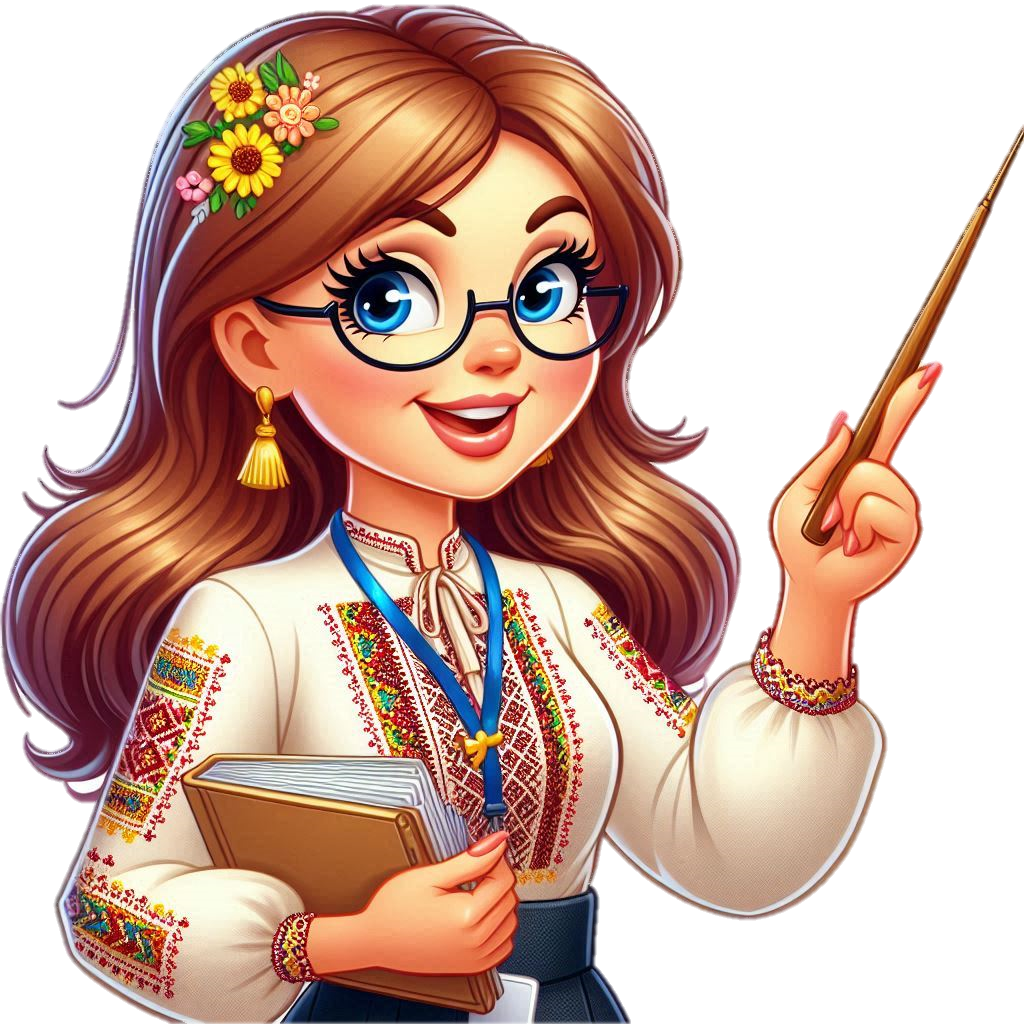 Приклад 3
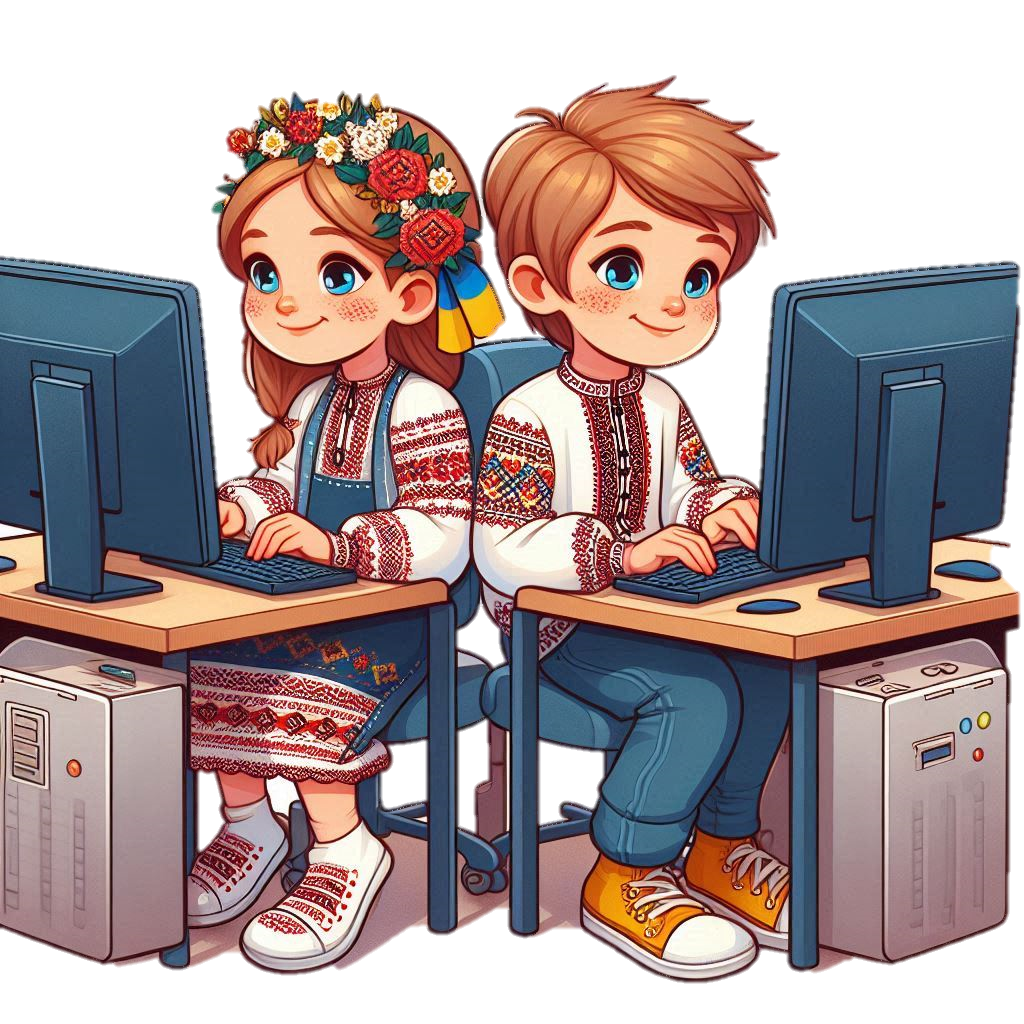 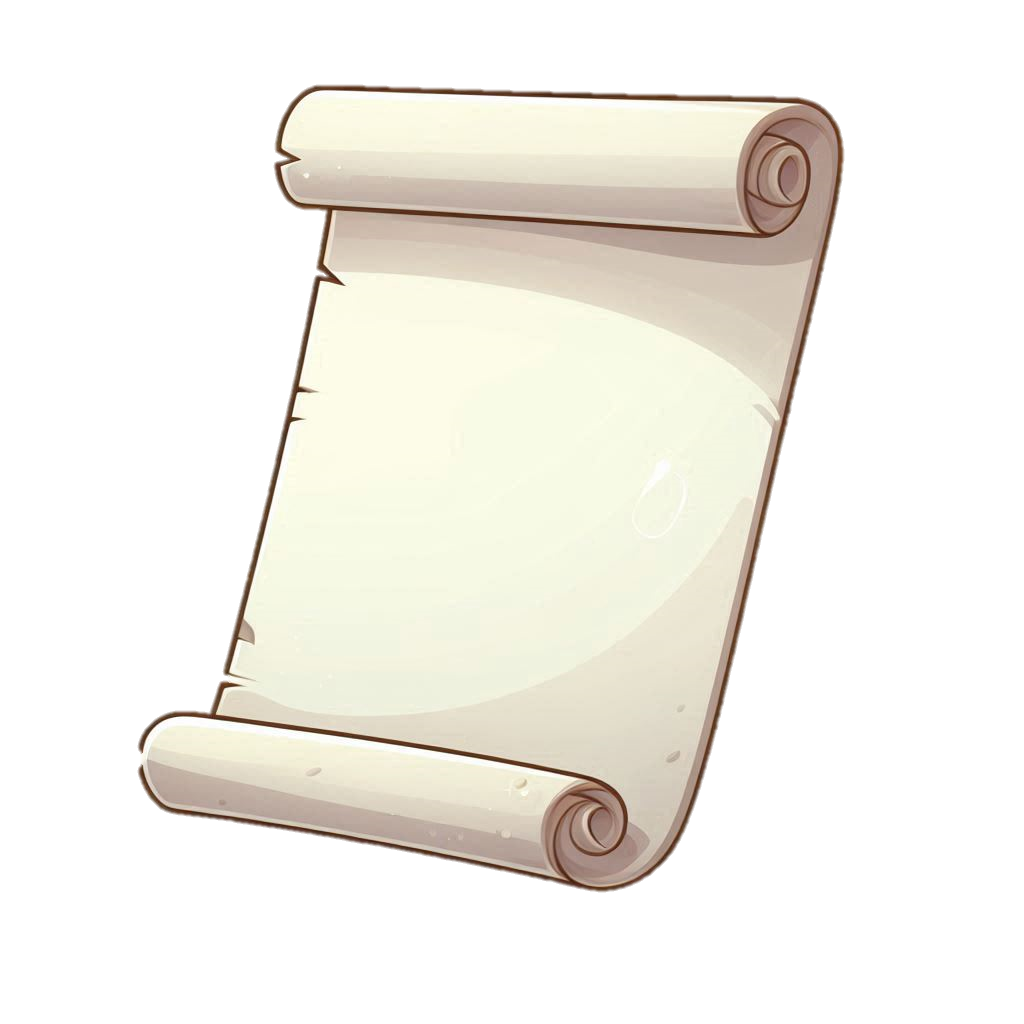 Гімнастика для очей
Сьогодні
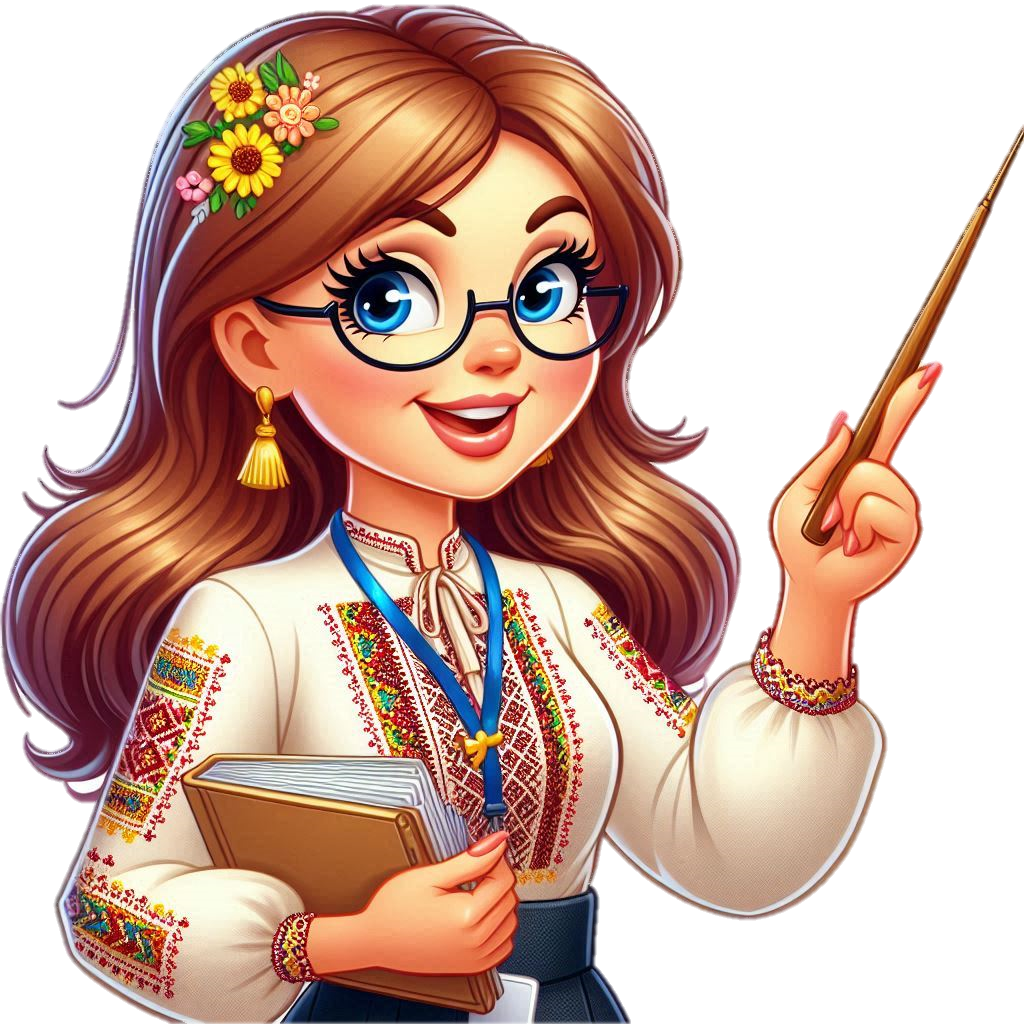 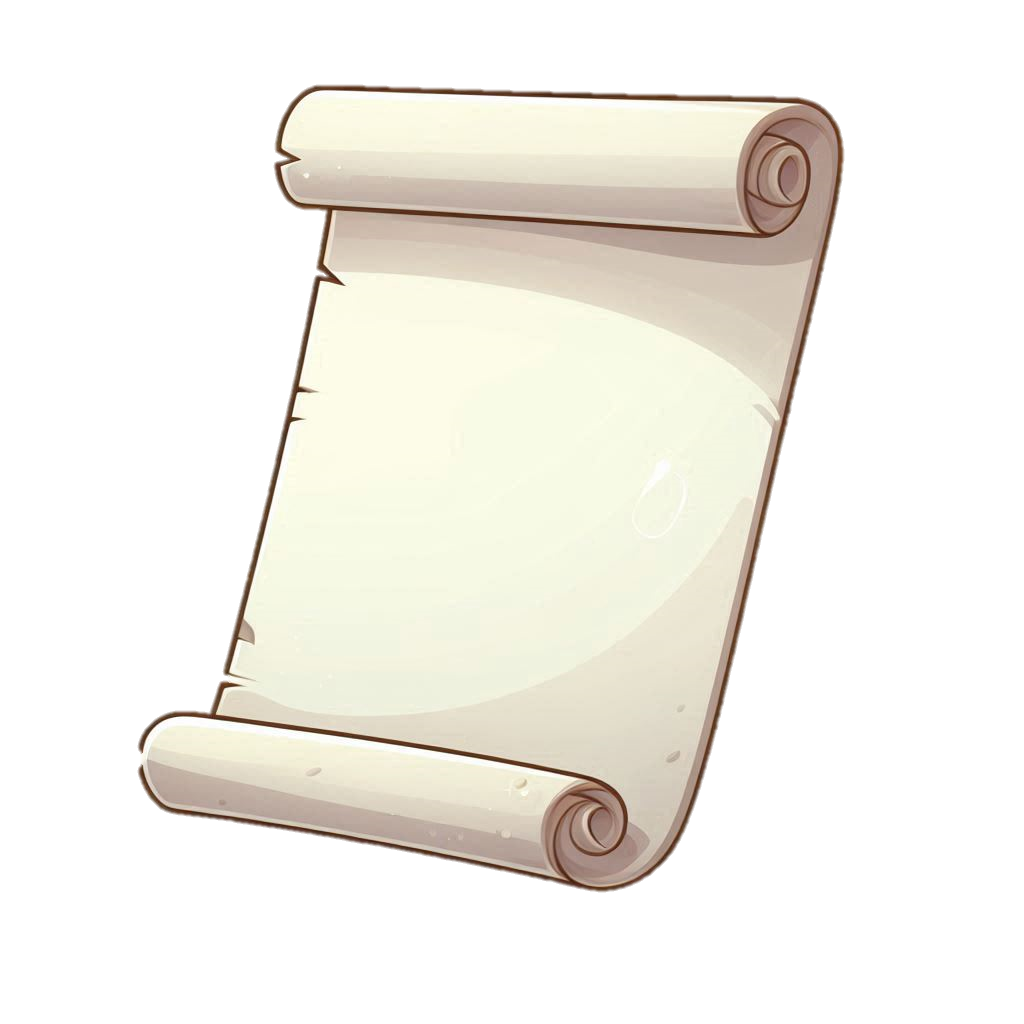 Практичне завдання
Сьогодні
Завдання 1
Створіть карту знань «Види анімацій» за допомогою AI Генератор Карти Розуму
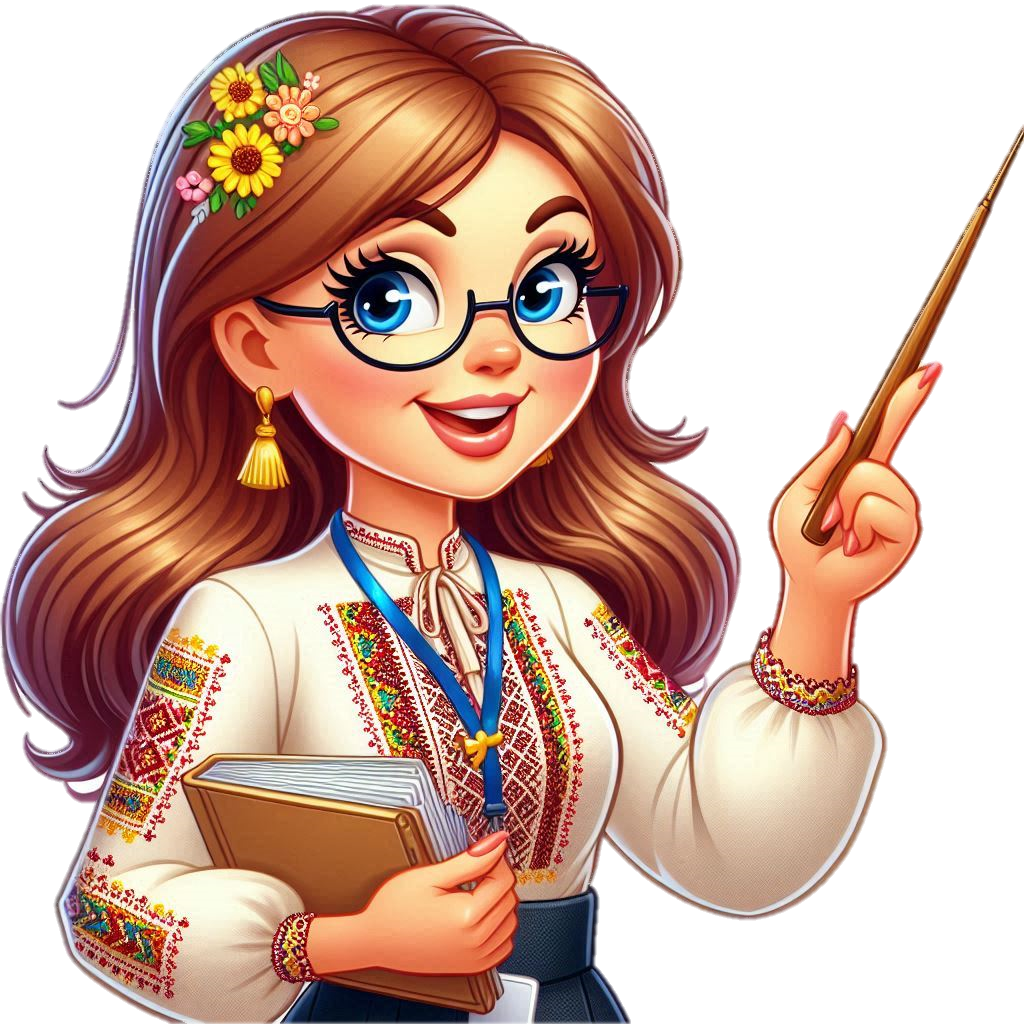 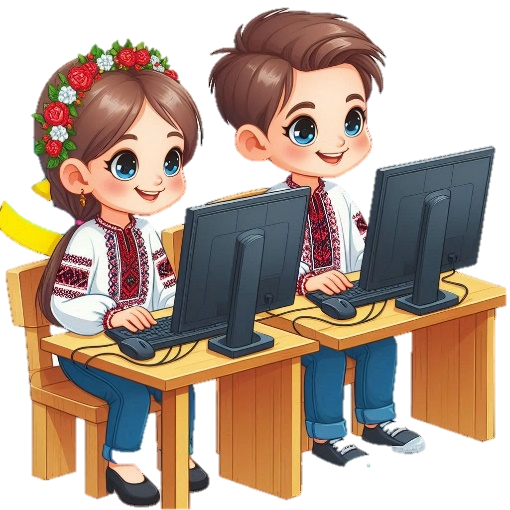 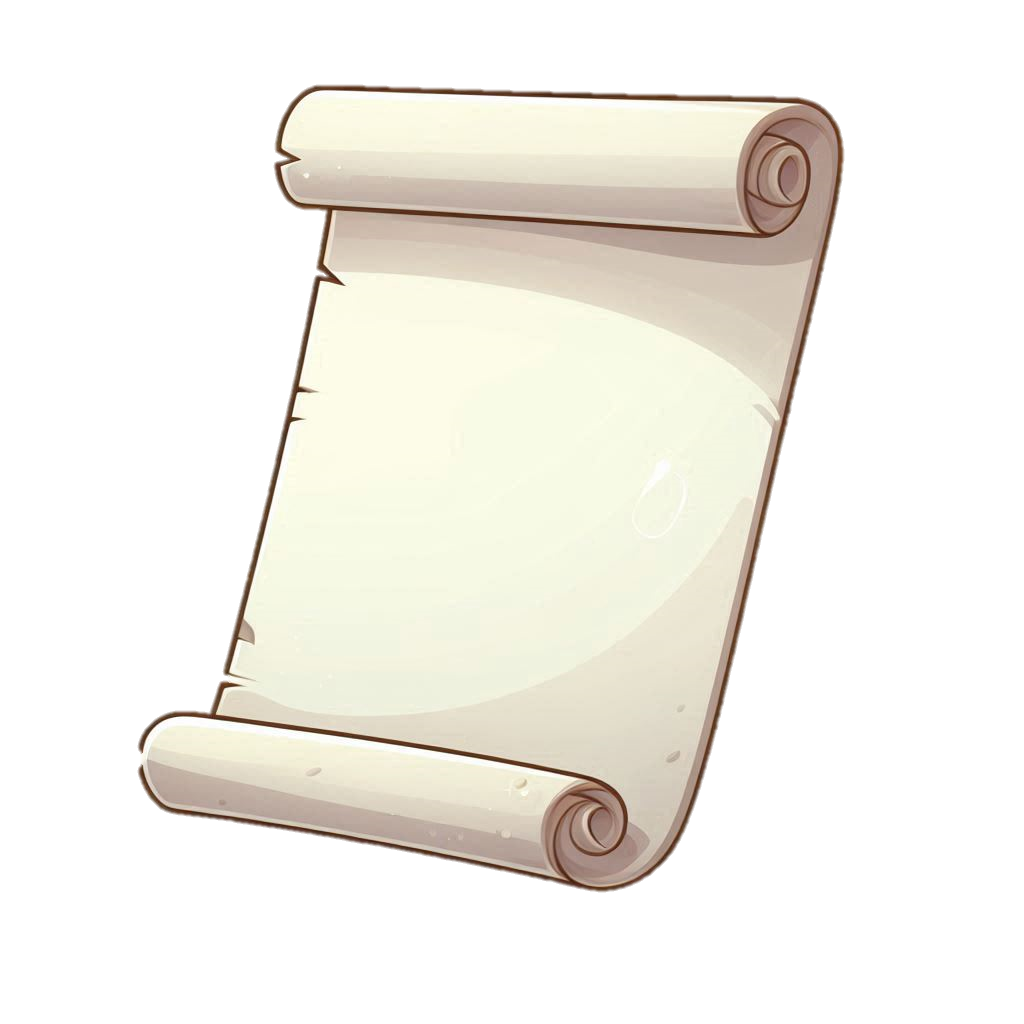 Практичне завдання
Сьогодні
Завдання 2
Знайдіть в Інтернеті відеоматеріали про послідовність створення анімації з використанням технології запису руху Motion capture. Створіть презентацію про цей вид комп’ютерної анімації та включіть до неї фрагменти знайдених відео з дотриманням авторських прав.
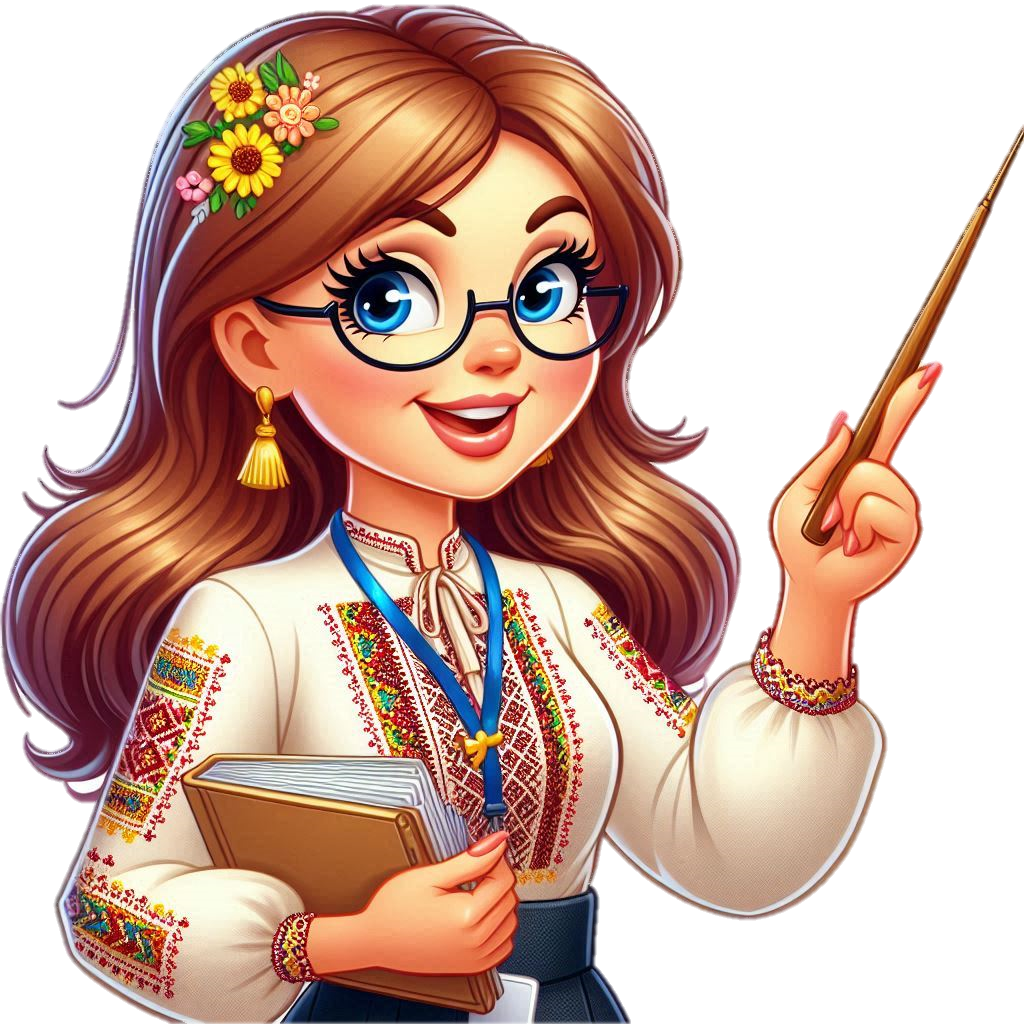 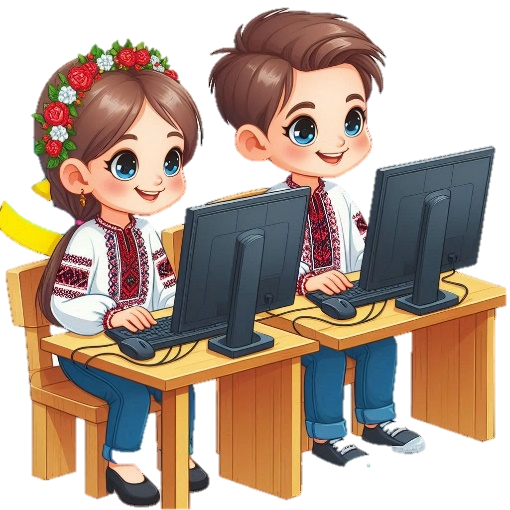 Рефлексія
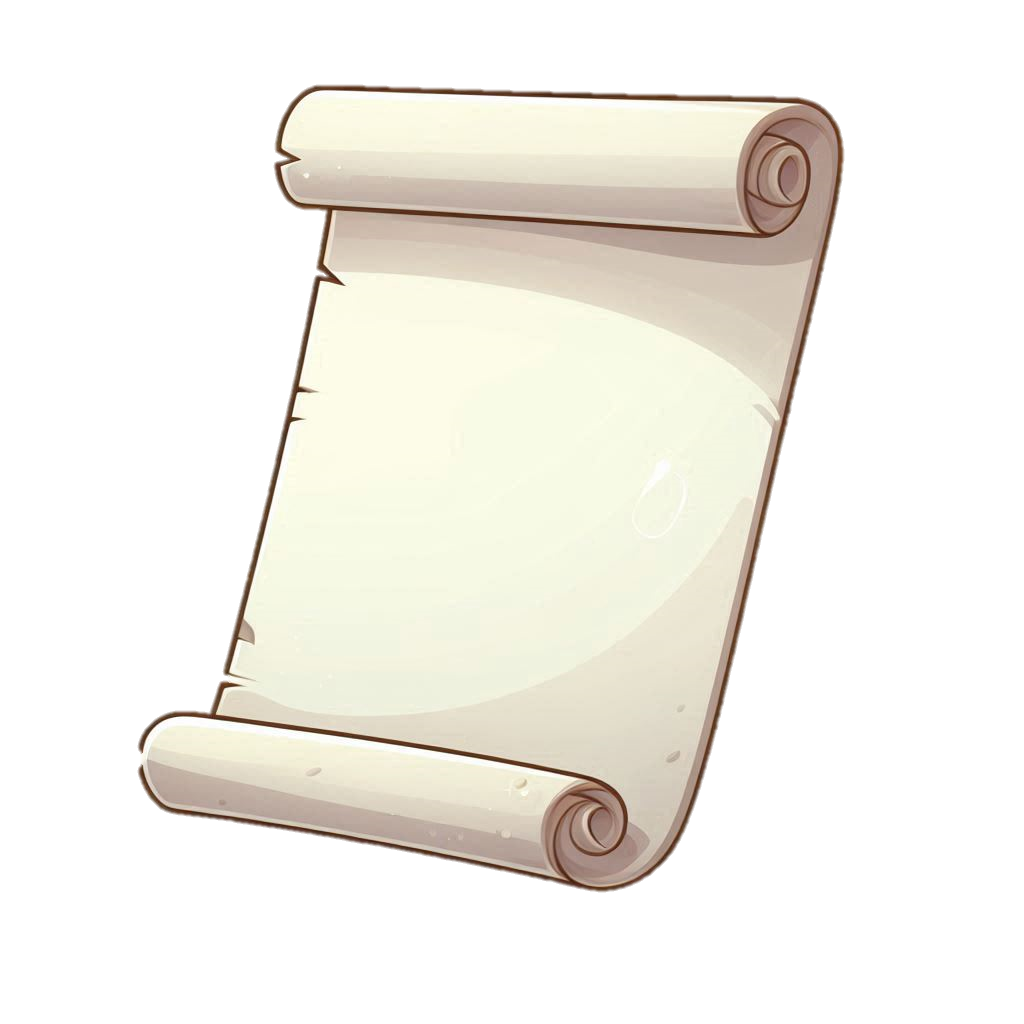 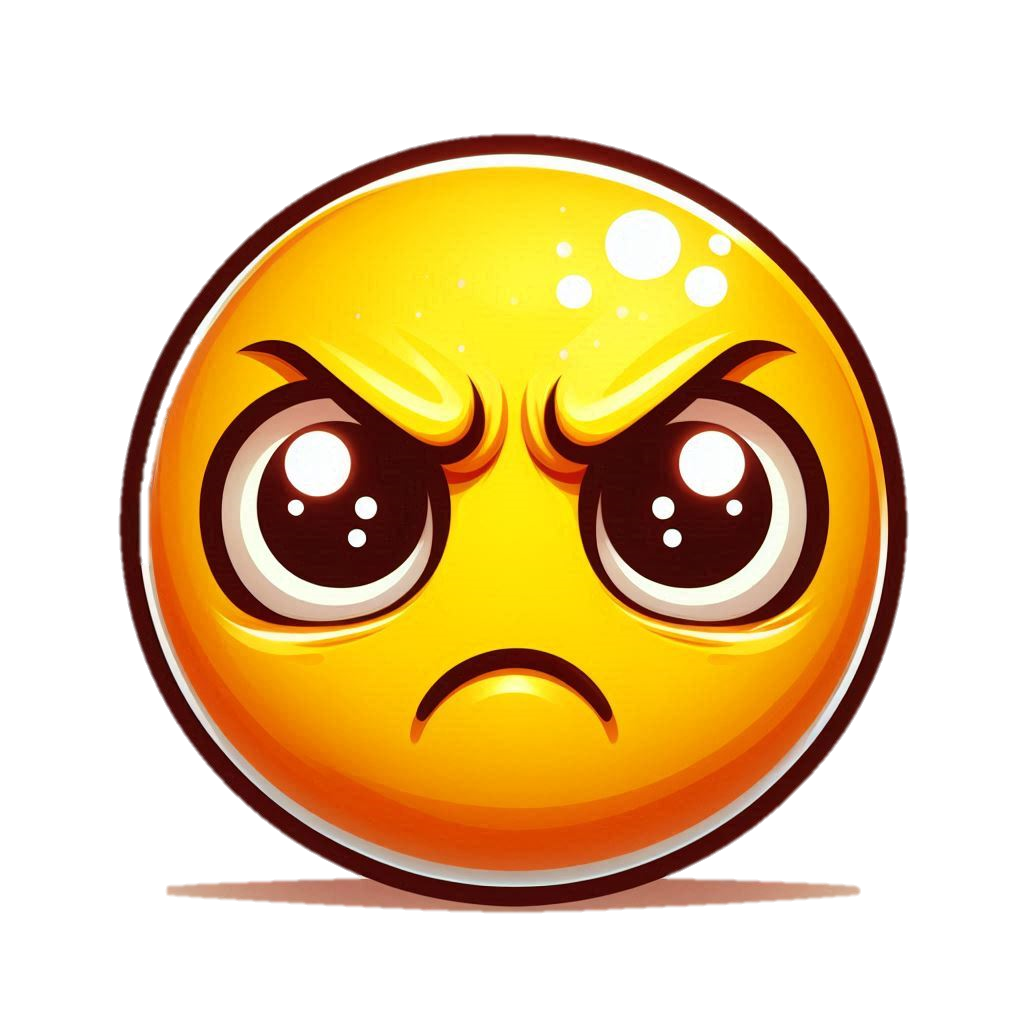 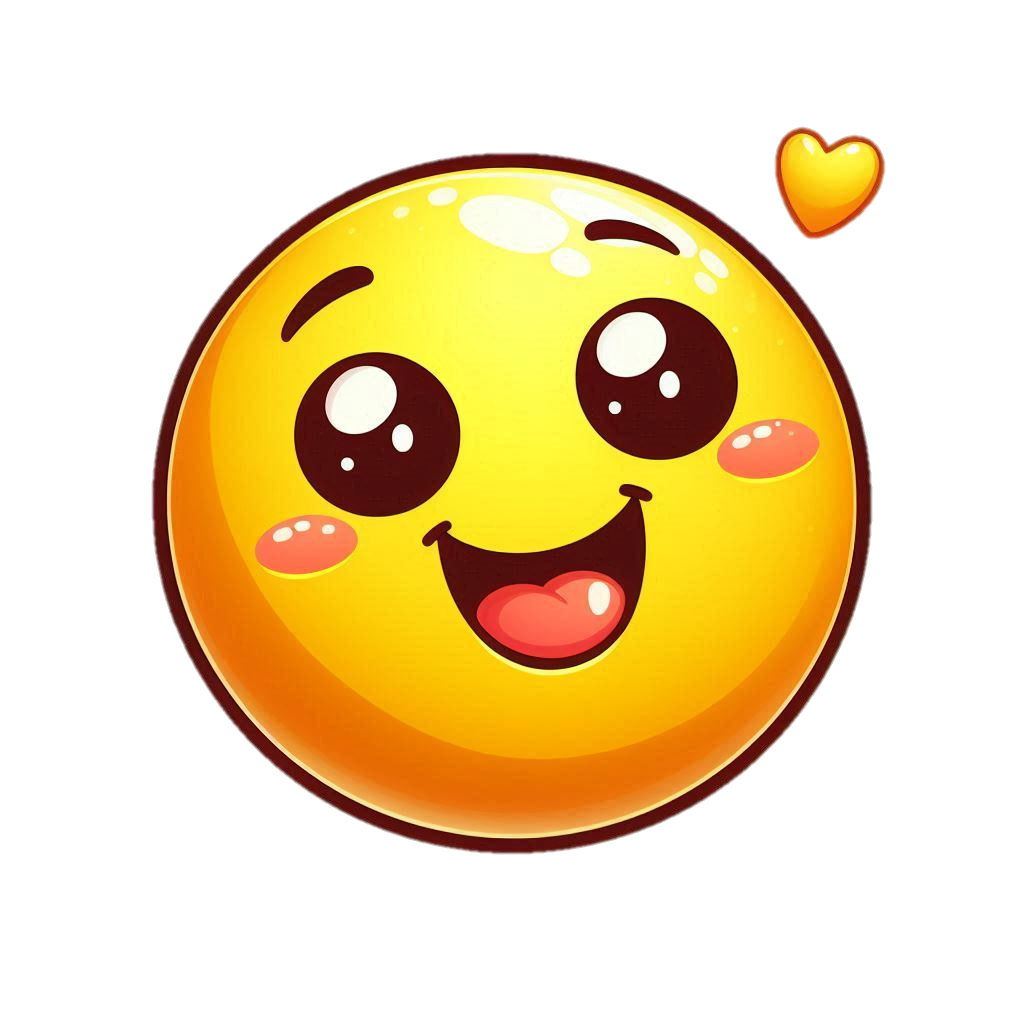 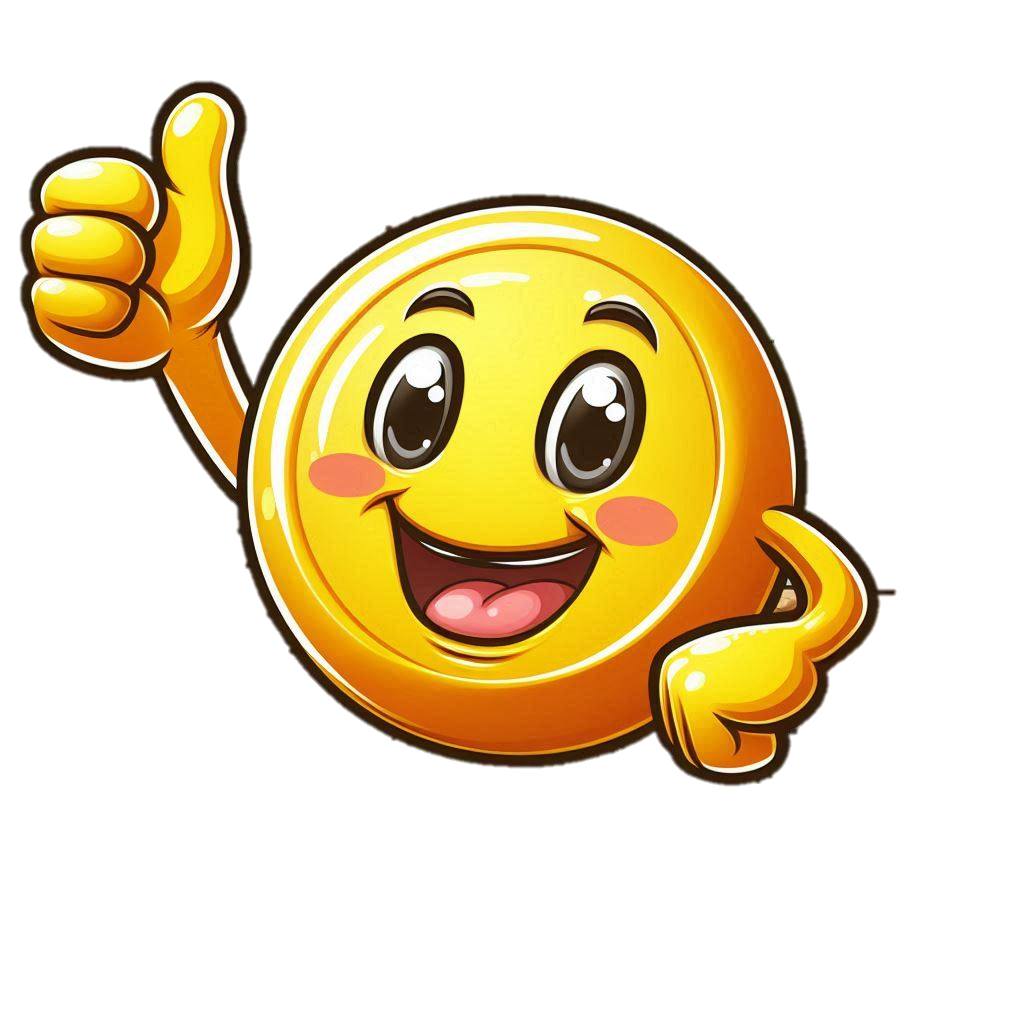 Сьогодні
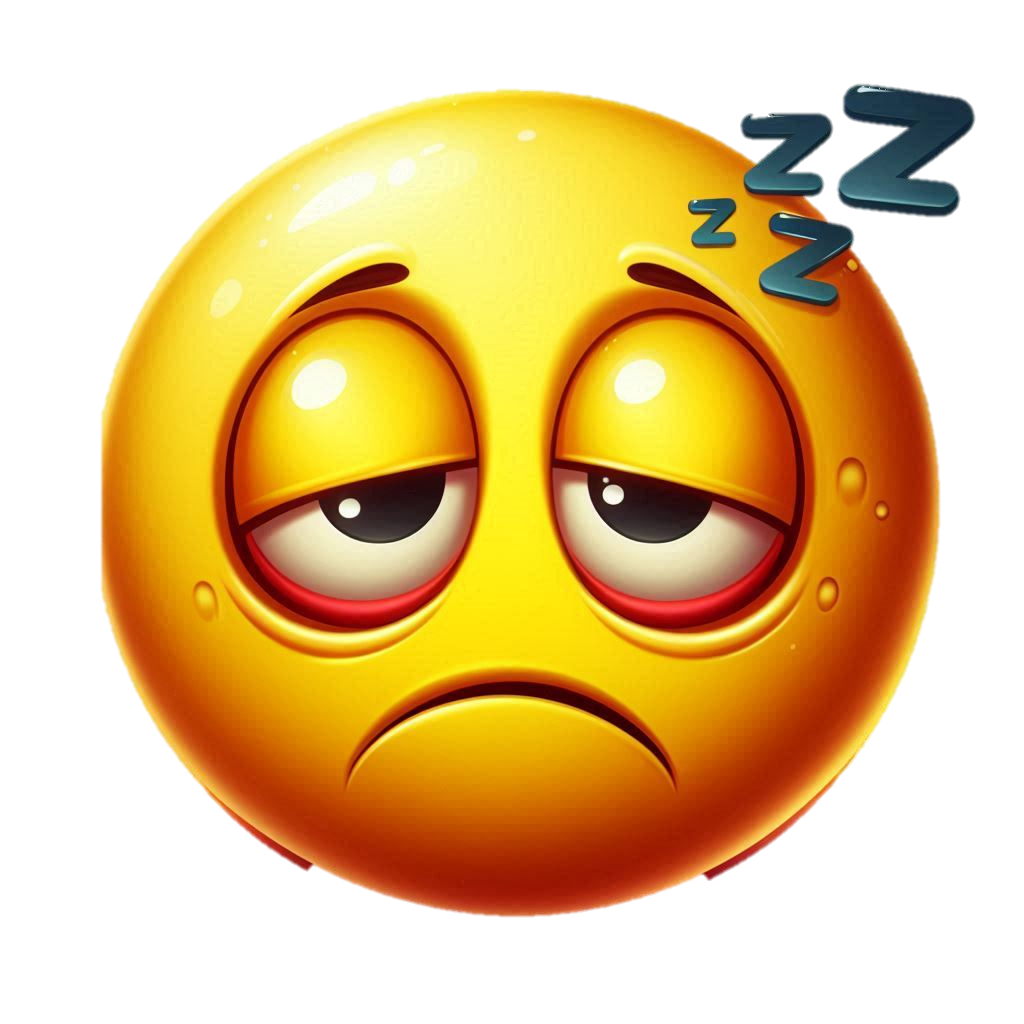 Це просто крінж
Найкращий урок у світі
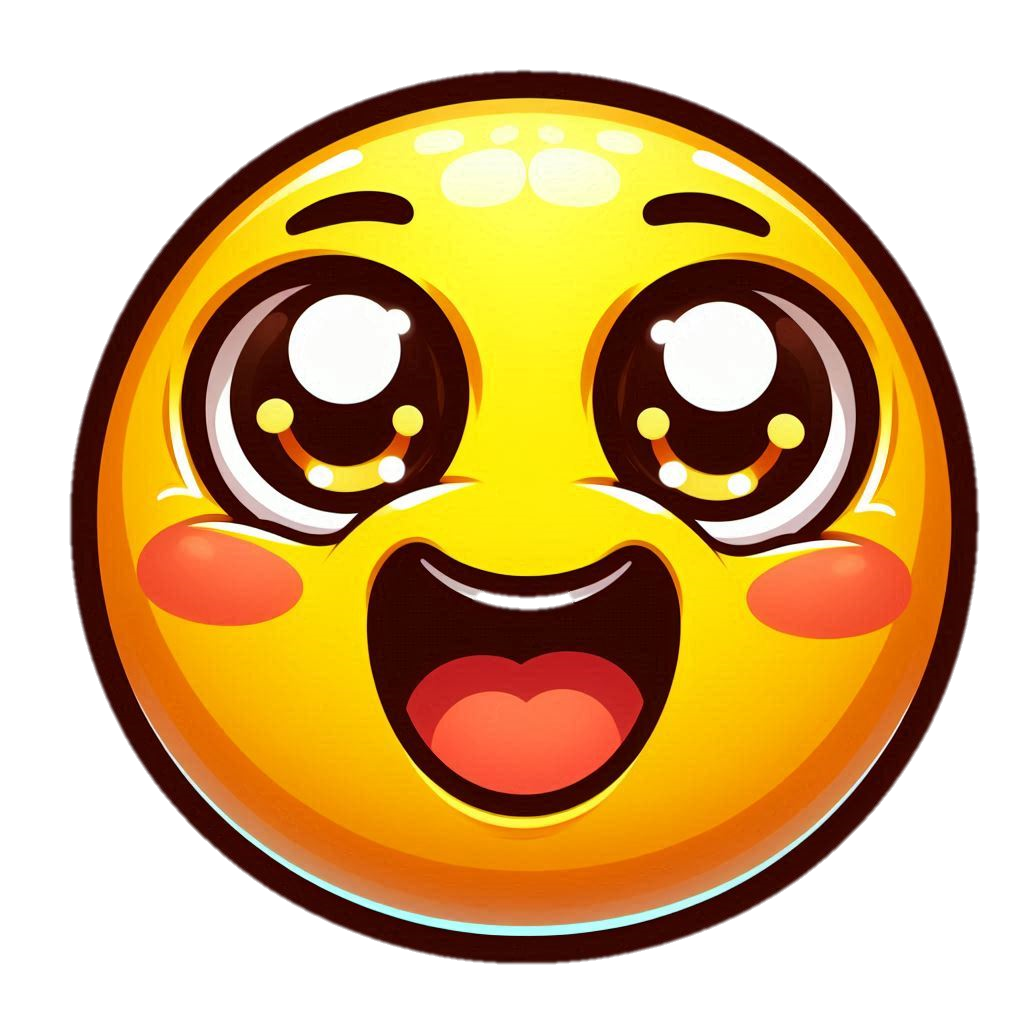 Урок пройшов на «ура»
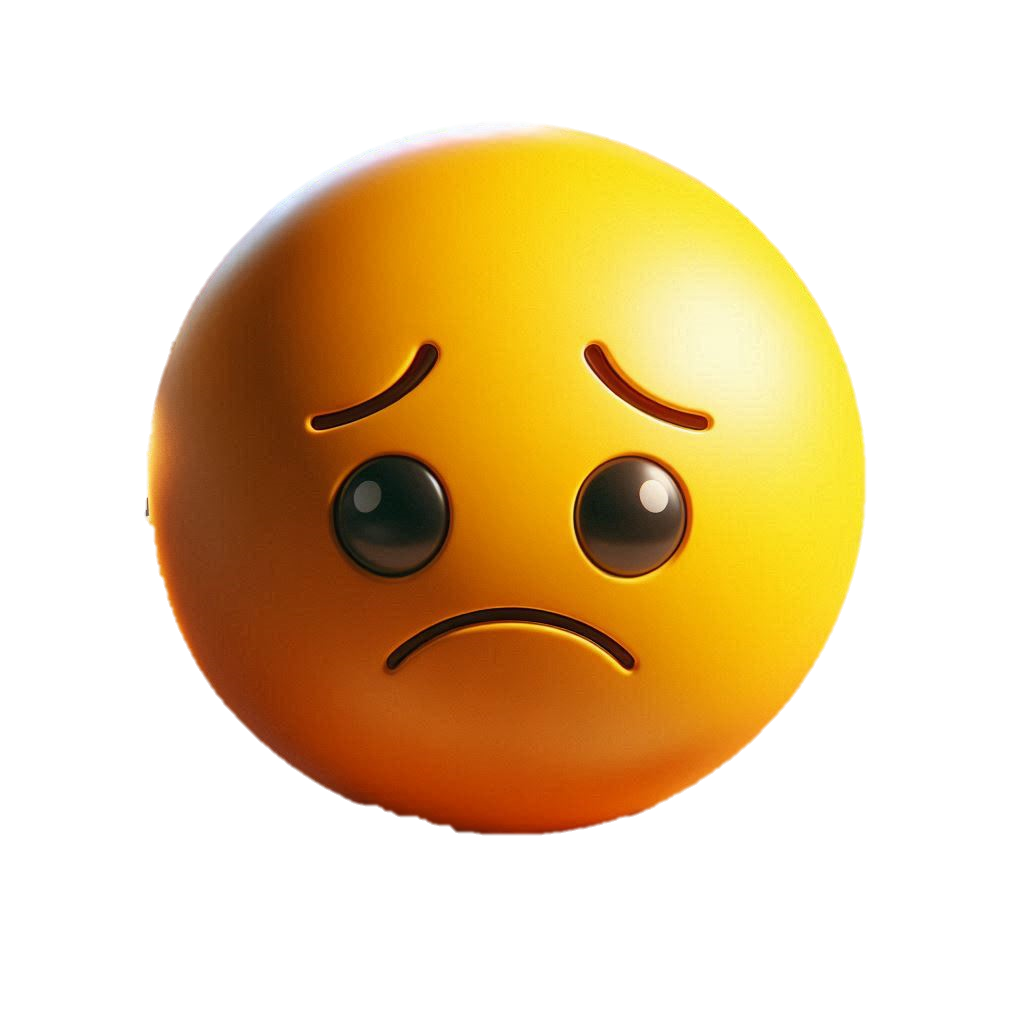 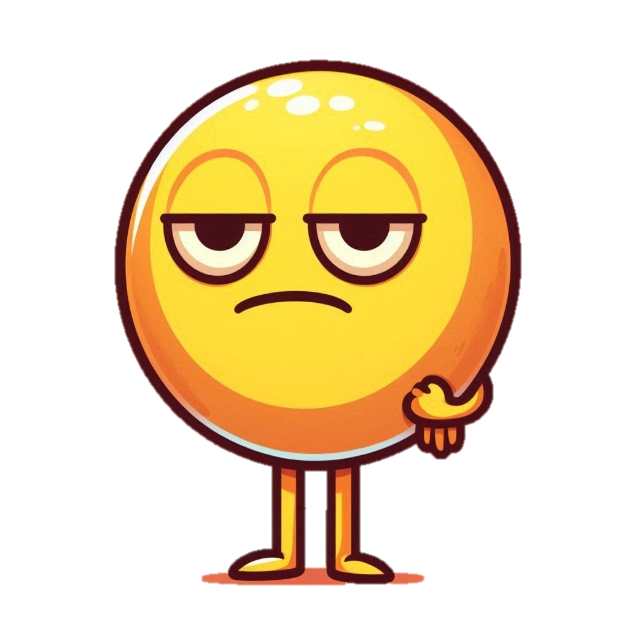 Хочу спати
Я просто в захваті!
Не зрозумів ні слова
03.03.2025
Могло бути і краще
Домашнє завдання
Створіть презентацію на тему «Мій улюблений мультфільм», в якій опишіть види анімації, що використовувалися при створенні мультфільму, а також додайте кадри, до яких застосуйте анімацію Microsoft Power Point.
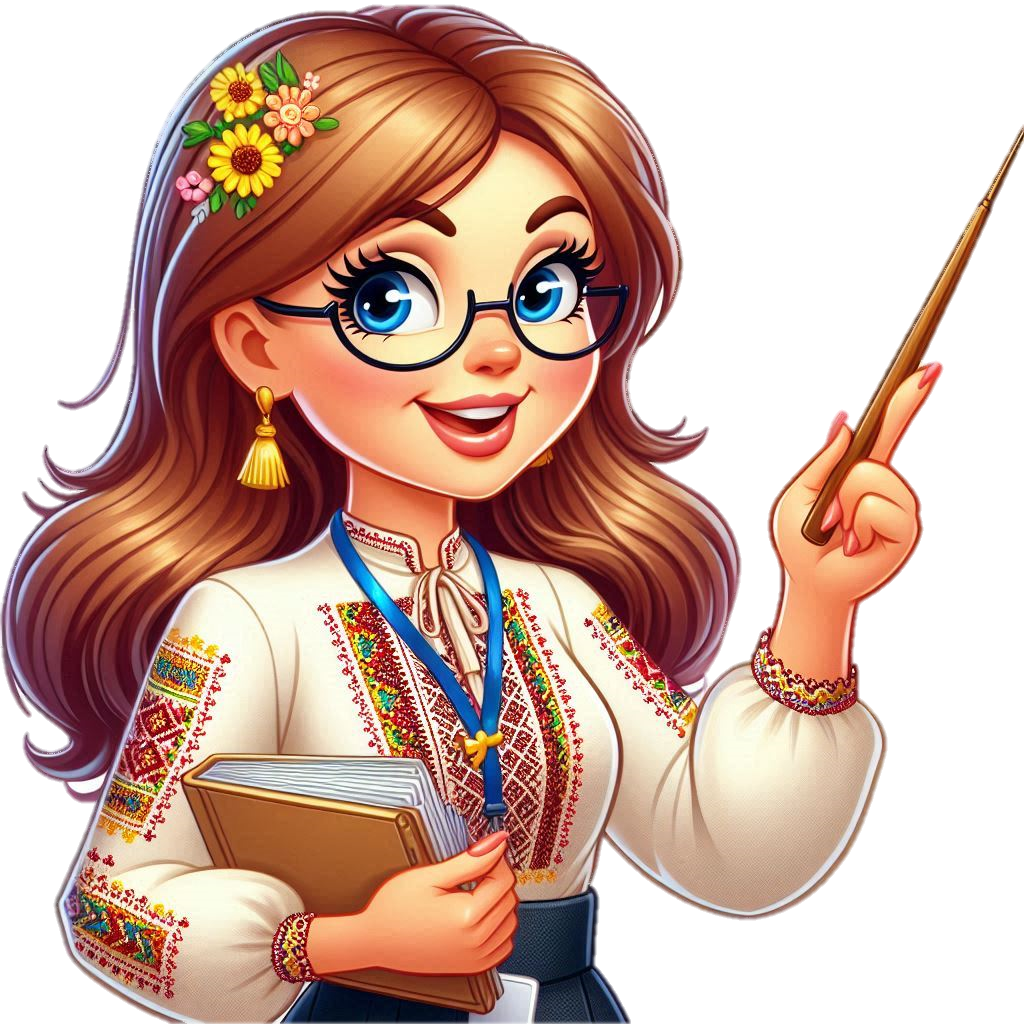 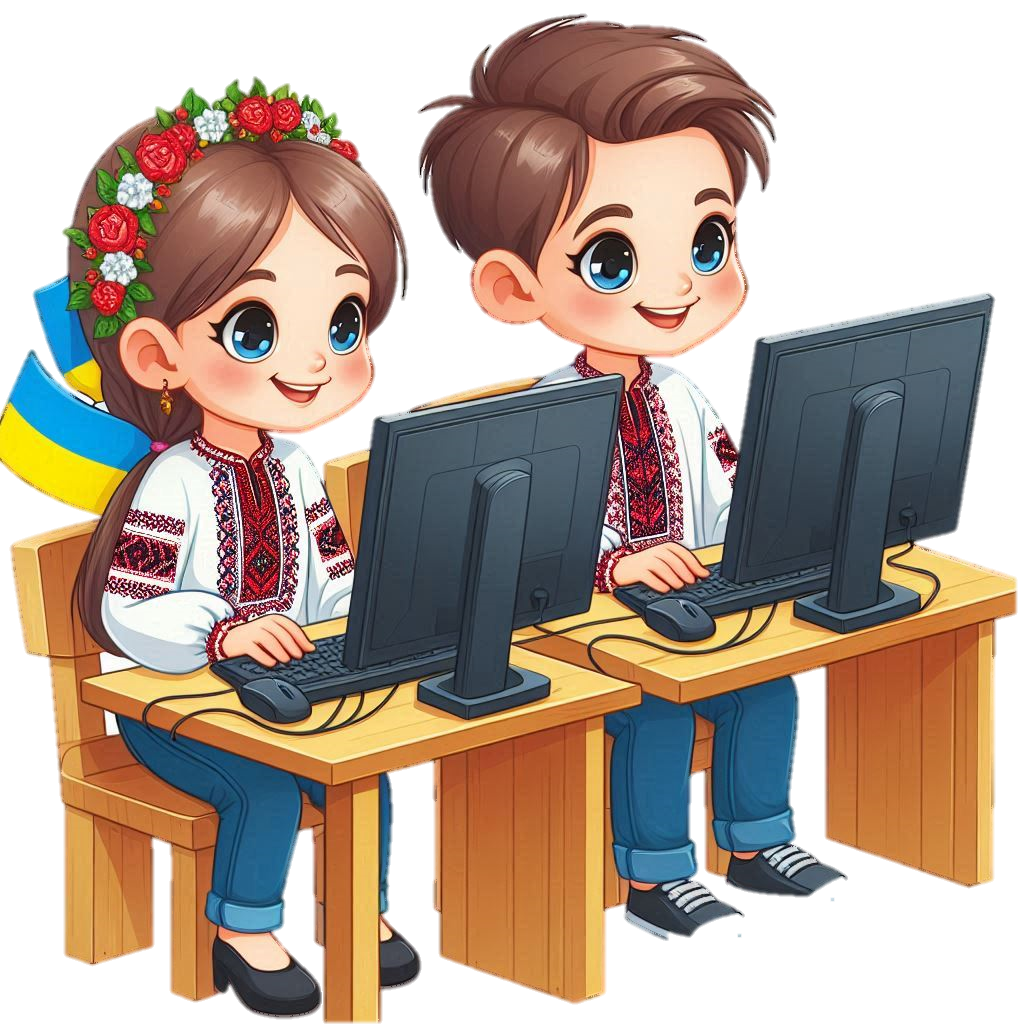